UNIT 5GETTING AROUND
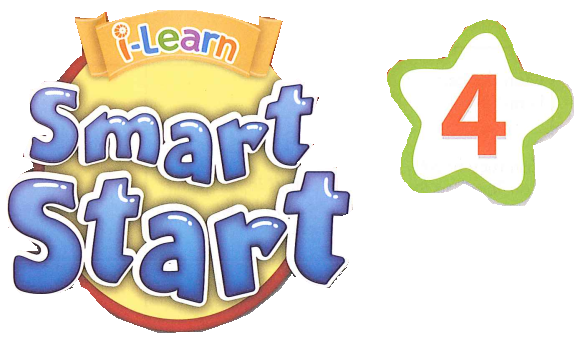 LESSON 1.2
Table of contents
01
02
03
Warm Up
Sound
Listening
01
Warm Up
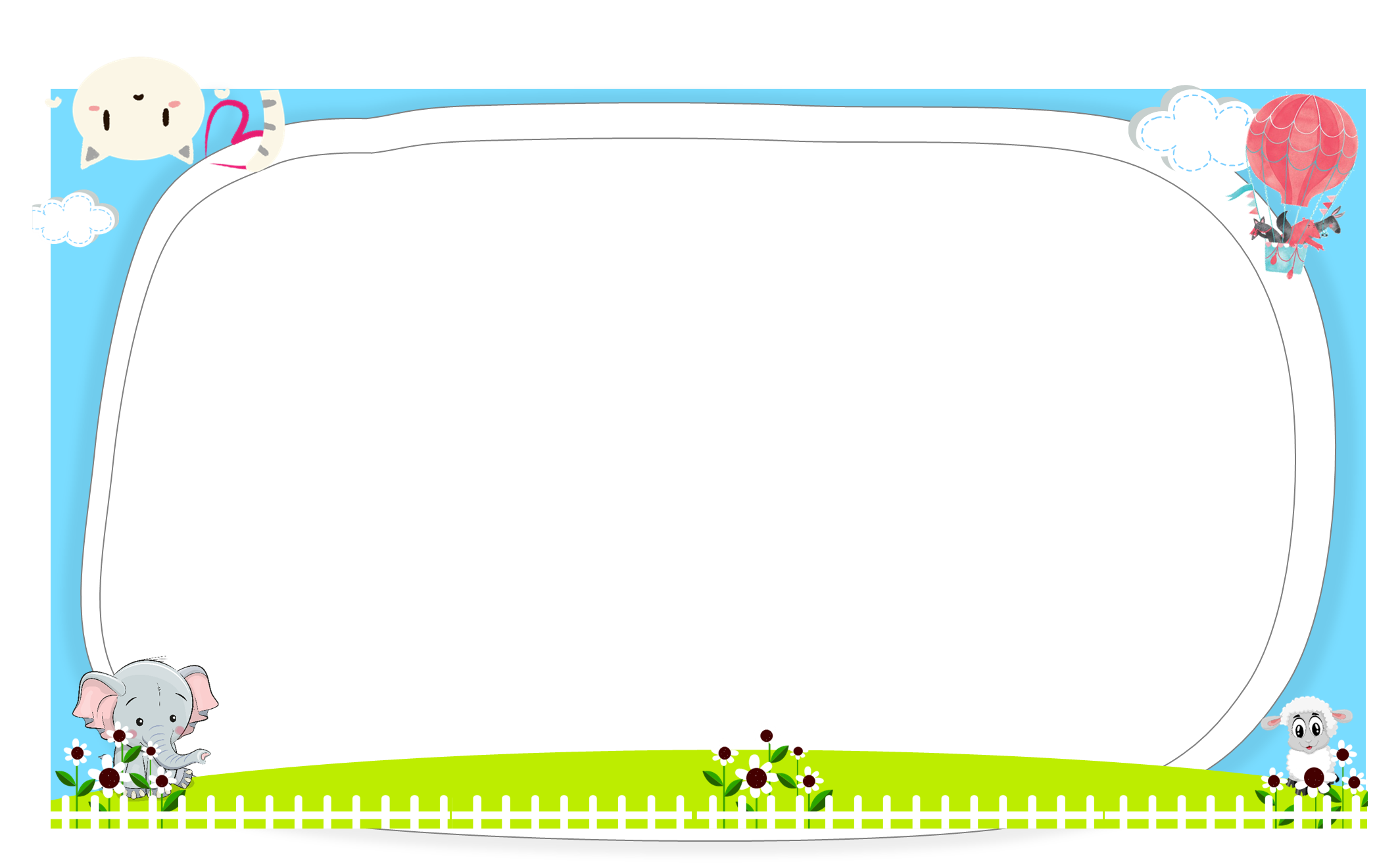 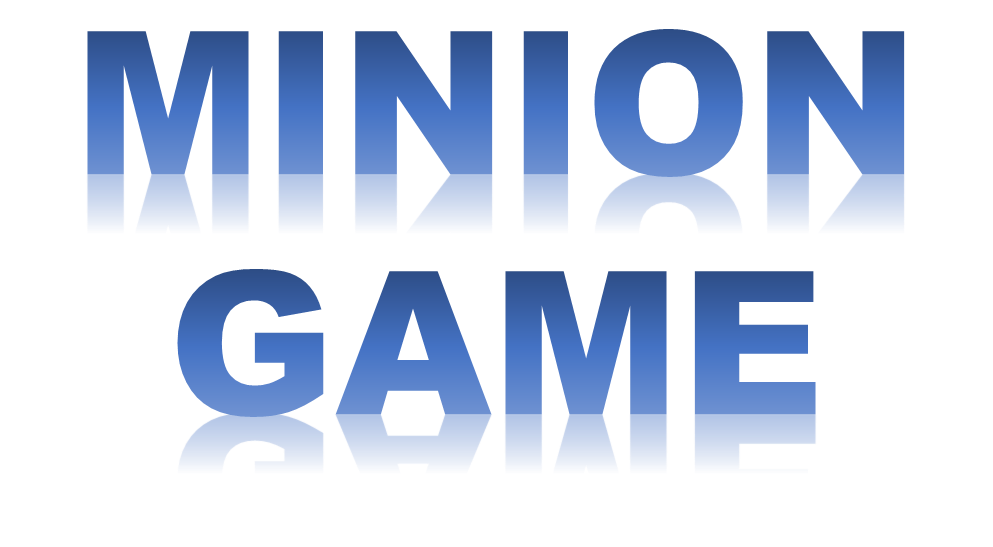 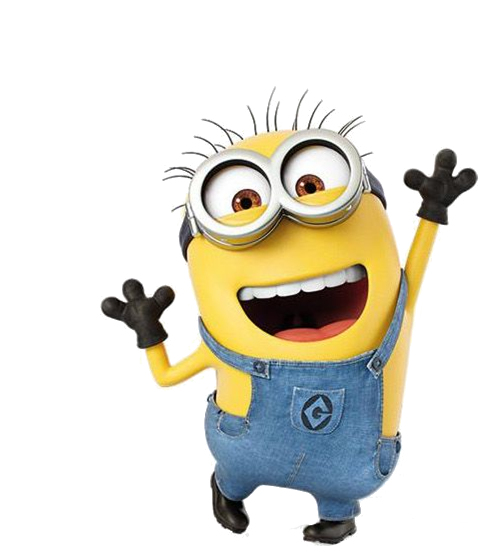 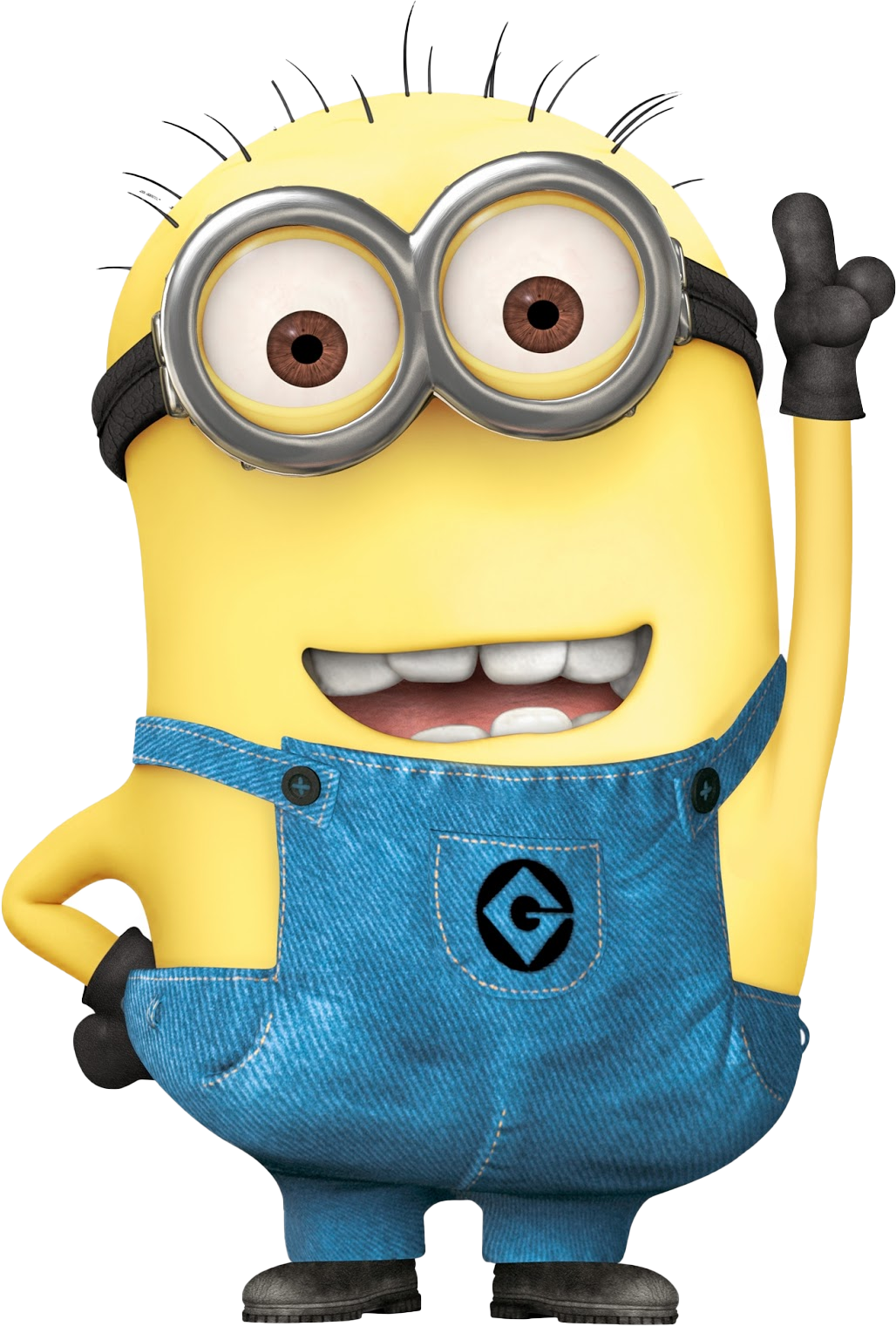 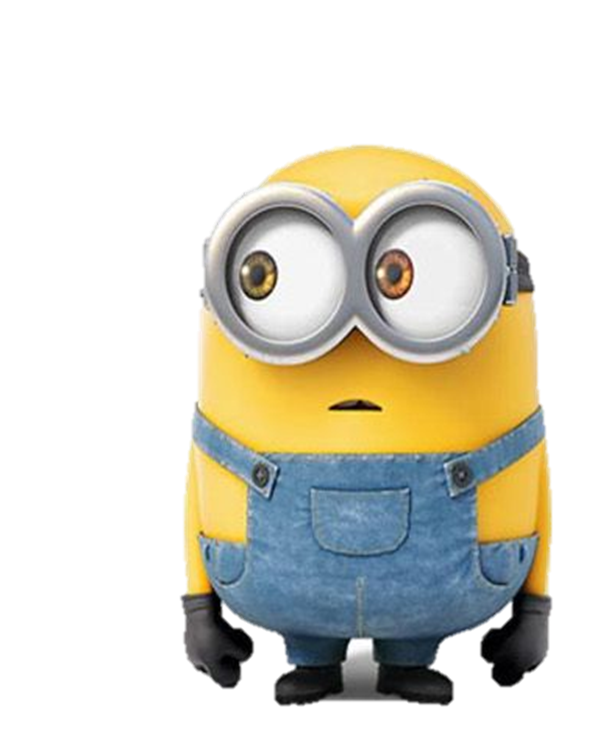 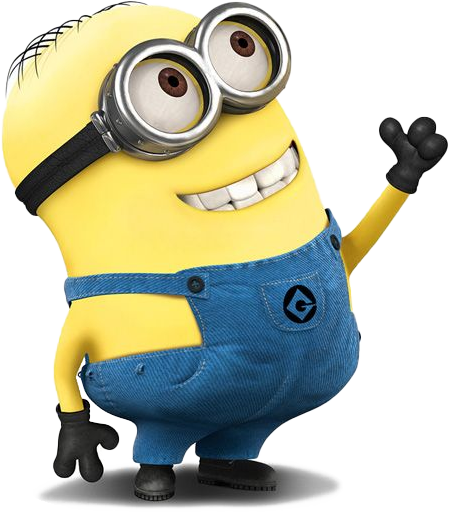 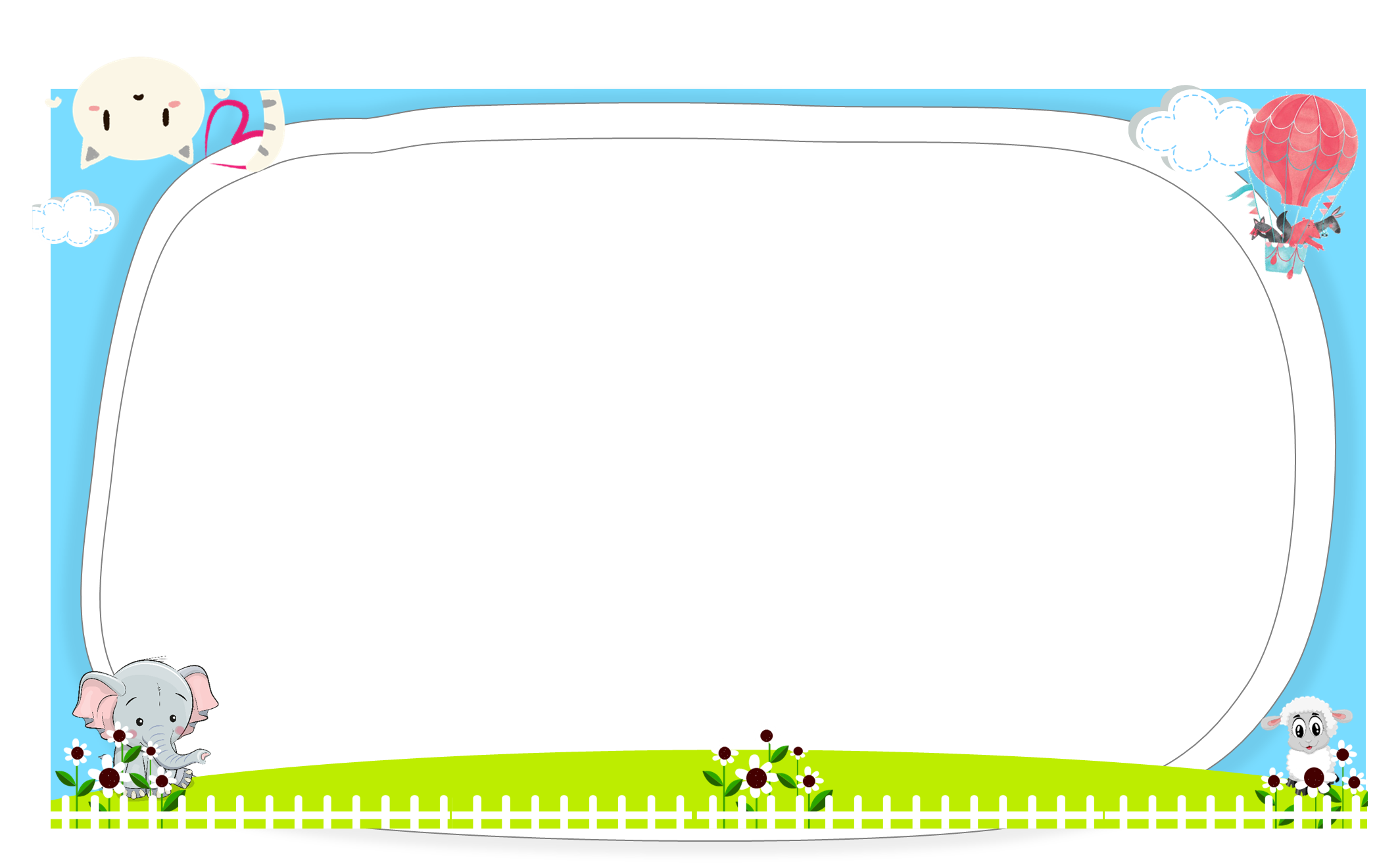 What does that sign mean ?
It means “Turn left”.
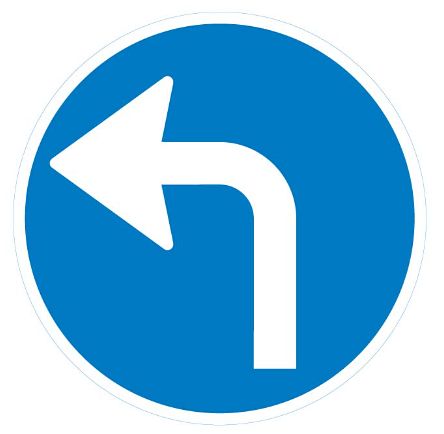 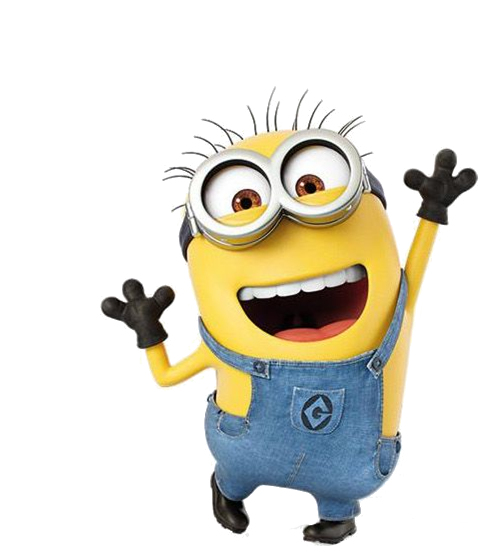 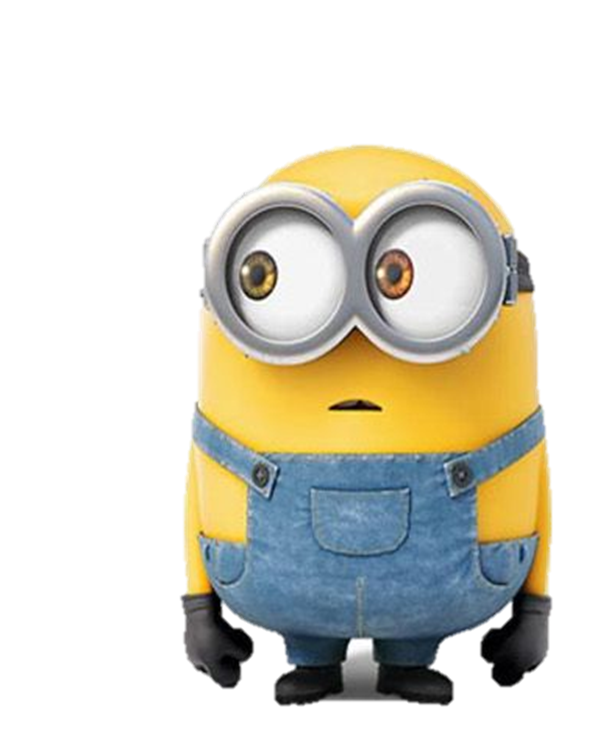 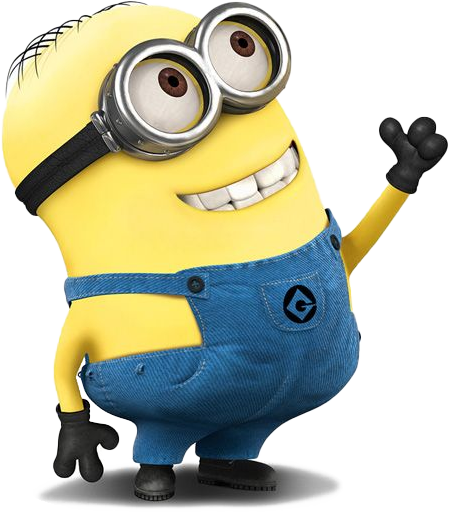 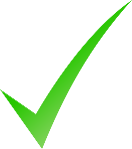 a. Yes
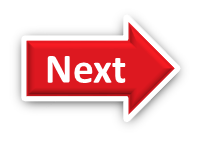 b. No
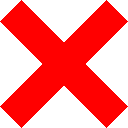 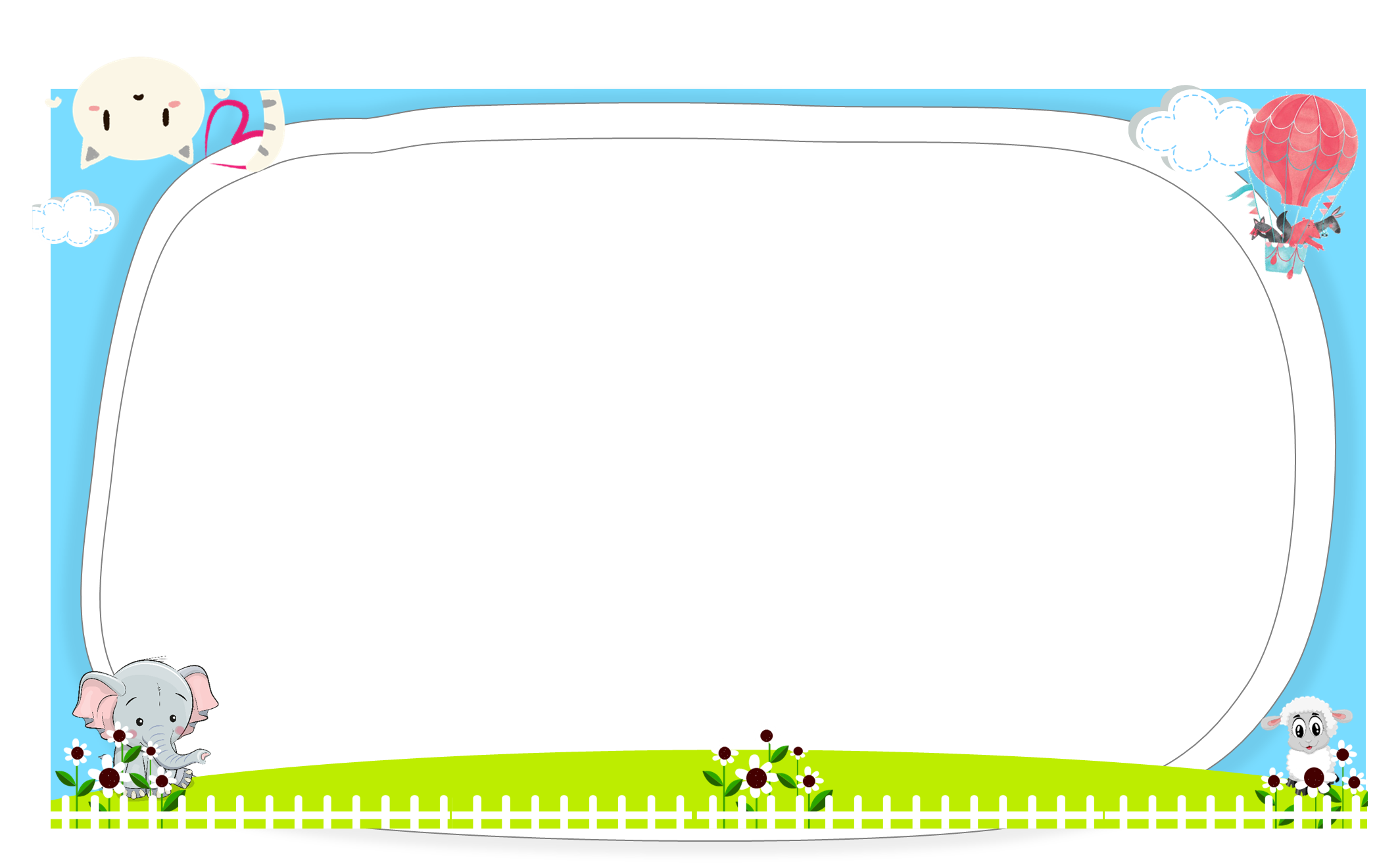 It means “No parking”.
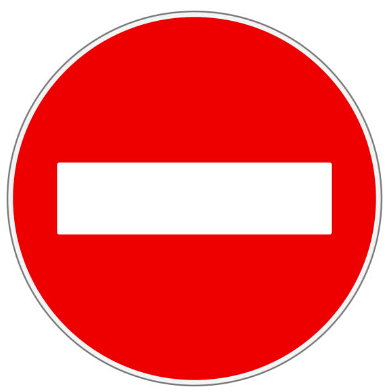 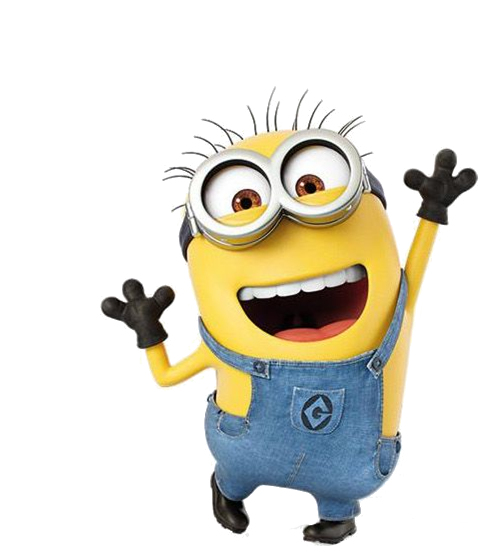 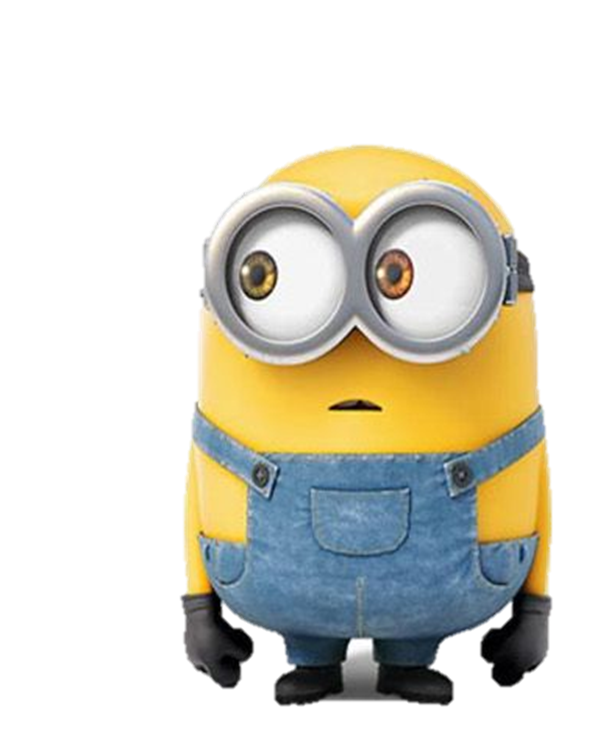 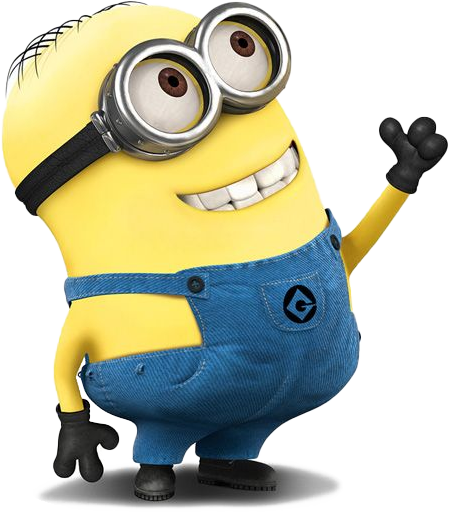 a. Yes
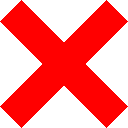 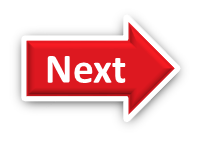 b. No
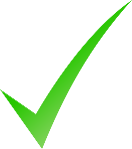 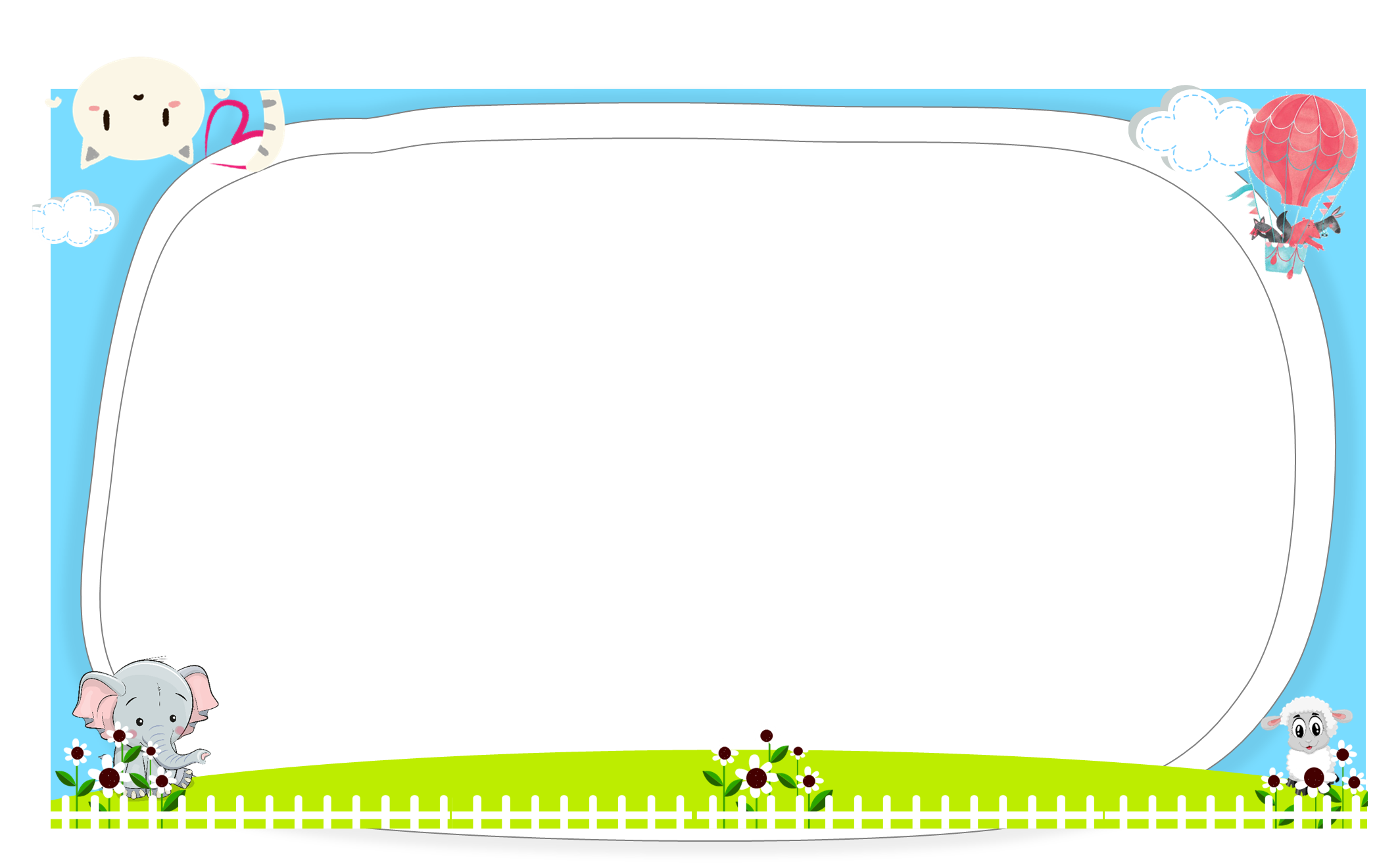 What does that sign mean ?
It means…..
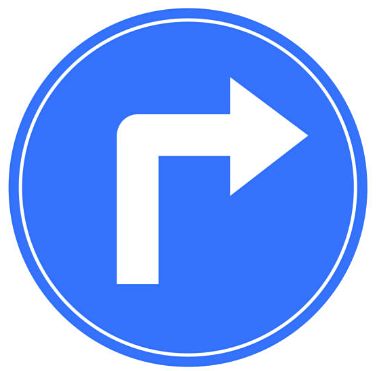 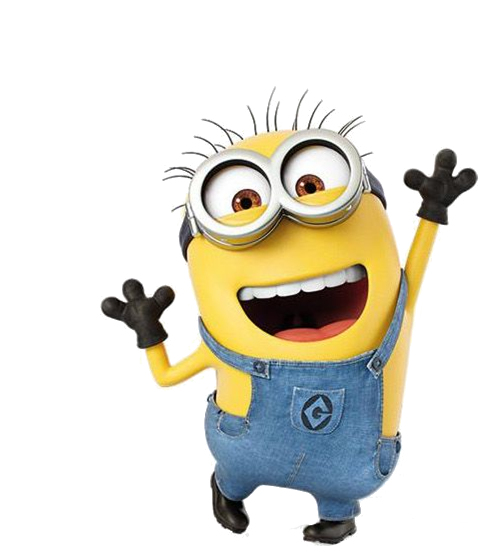 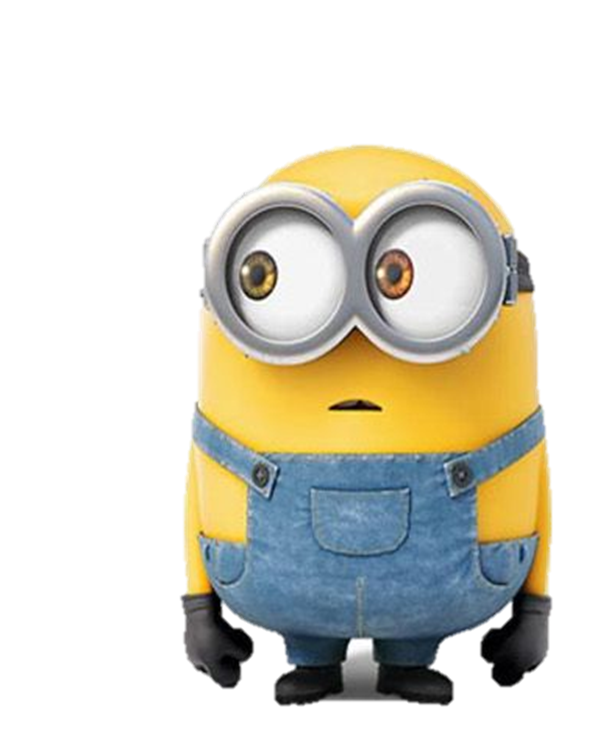 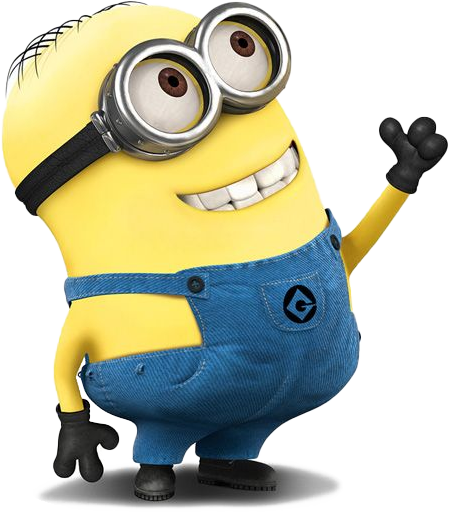 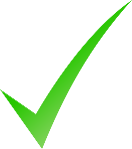 a. Turn right
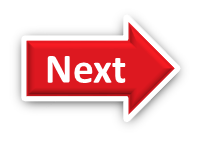 b. Turn left
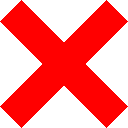 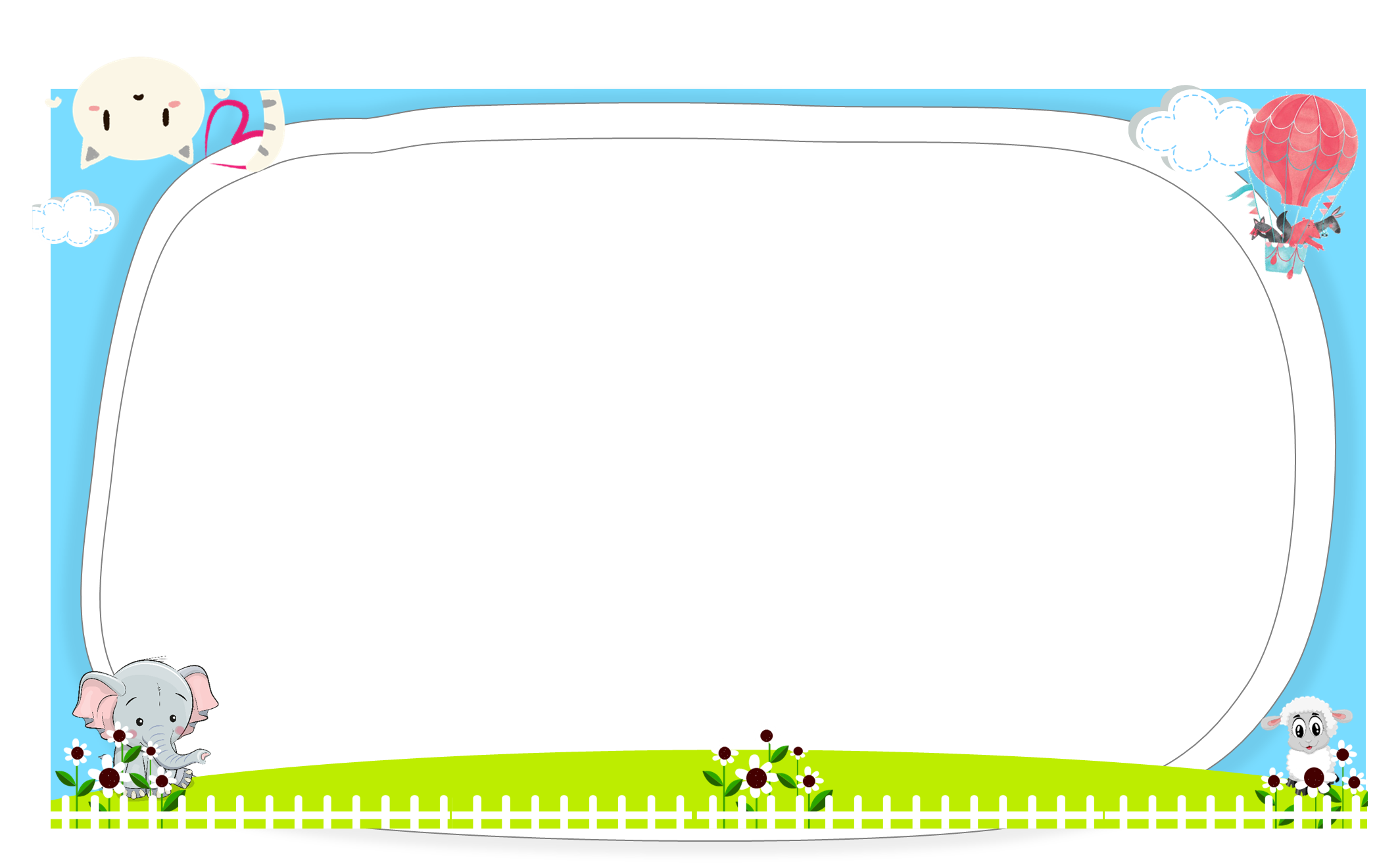 t-d-o-e-n-n-t-r-o-e
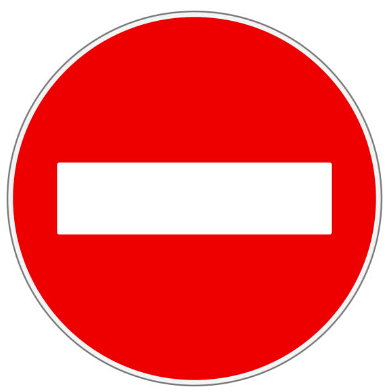 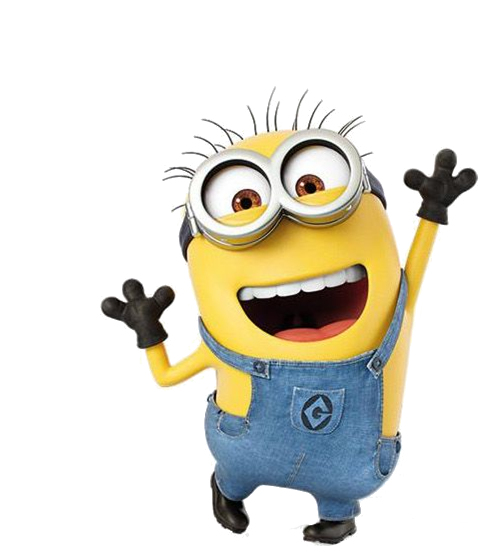 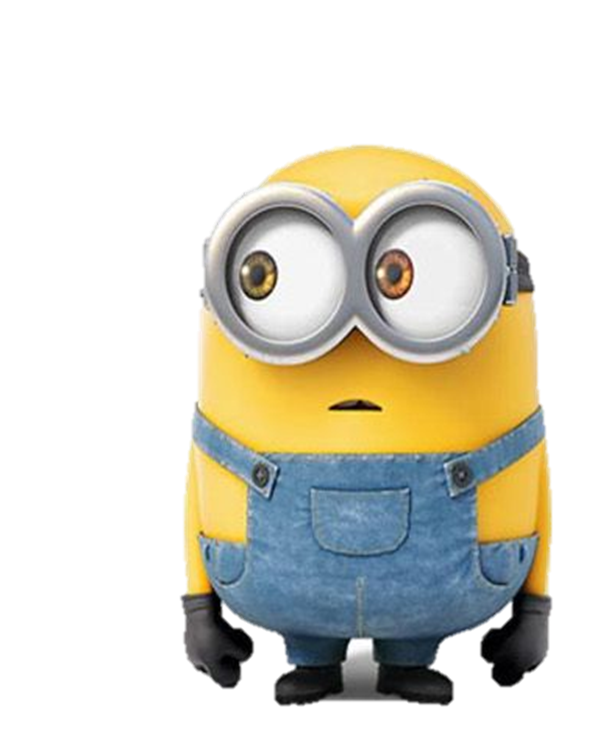 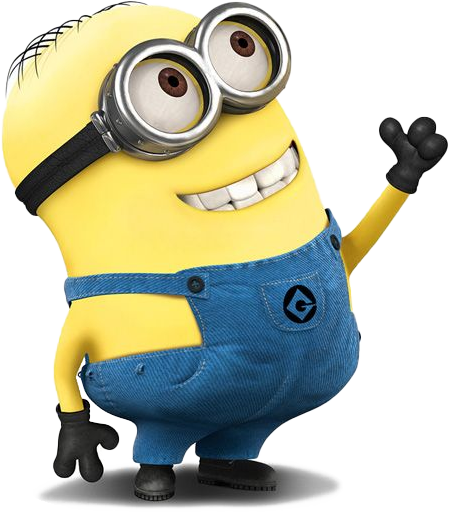 a. do enter not
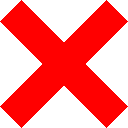 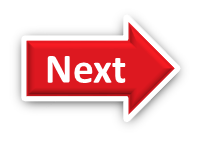 b. do not enter
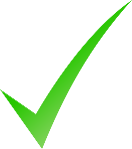 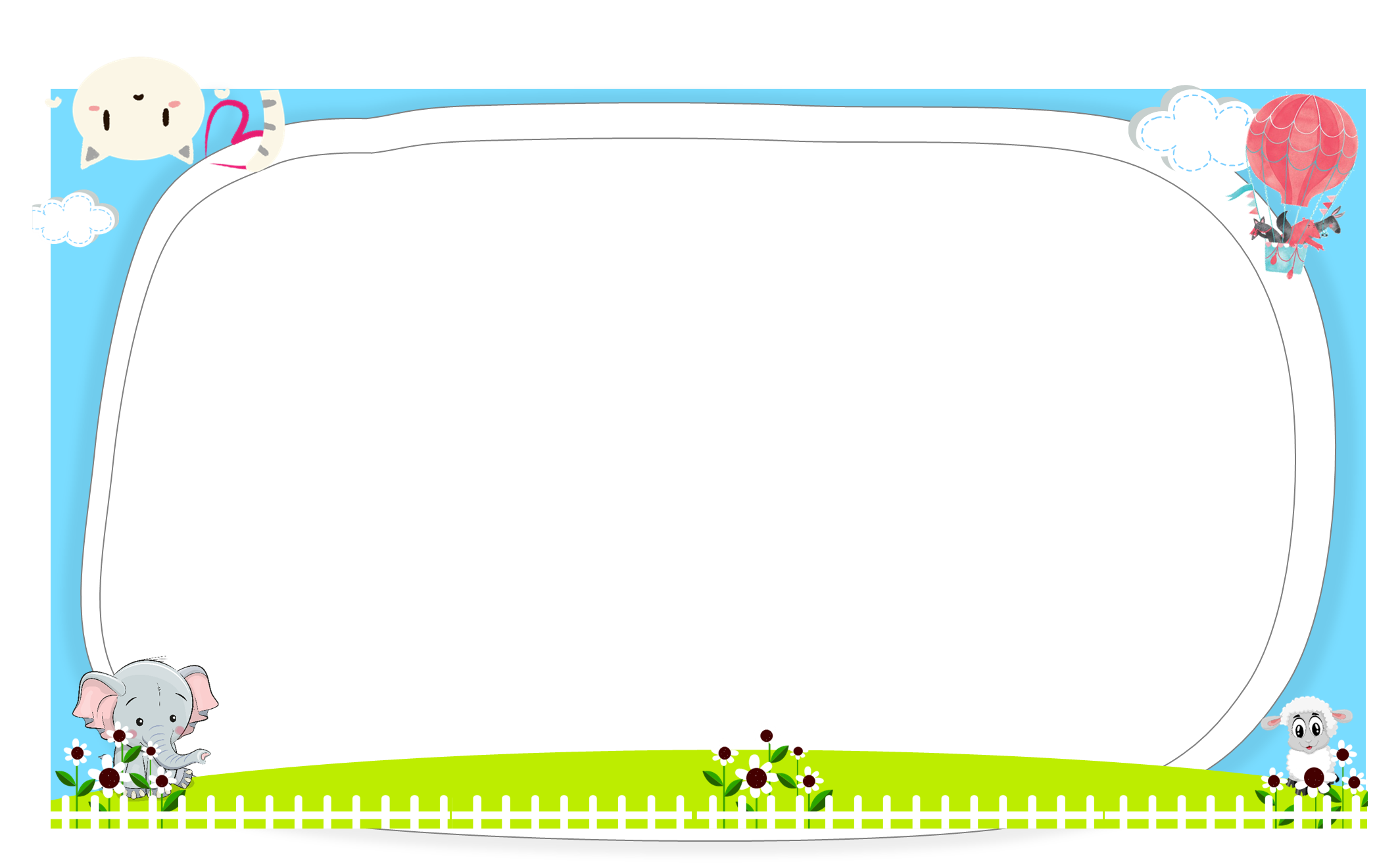 mean ? / that/ What/ sign /does
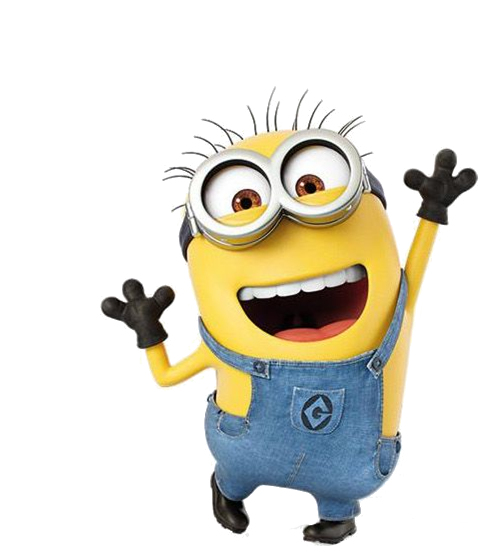 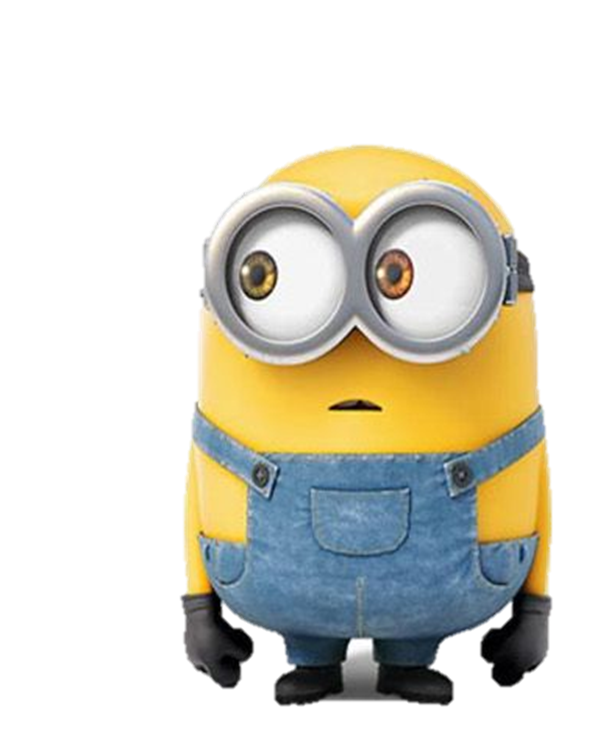 a. What does sign
 that mean ?
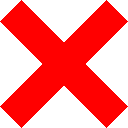 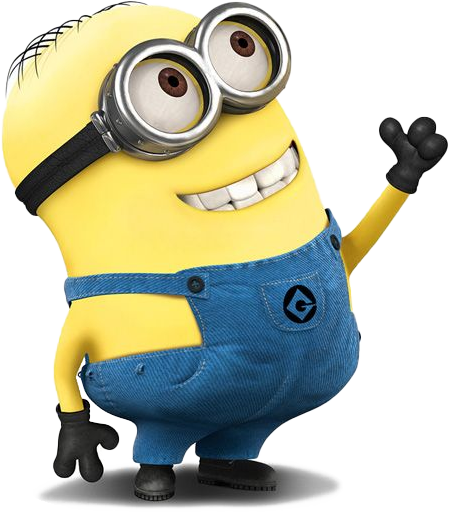 b. What does that 
sign mean ?
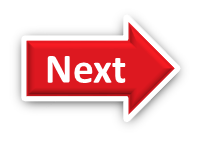 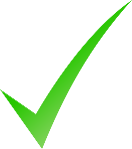 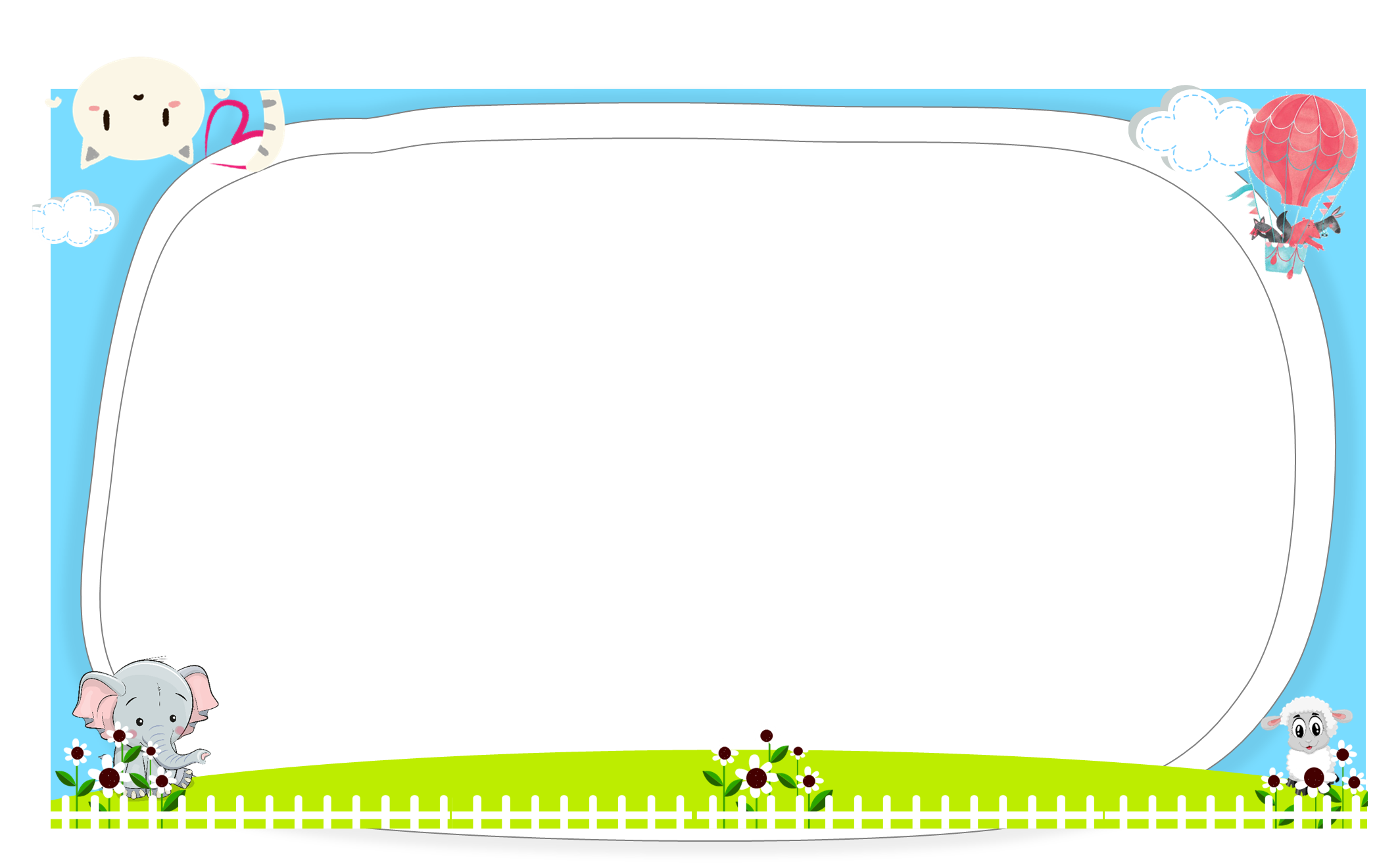 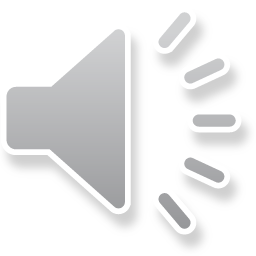 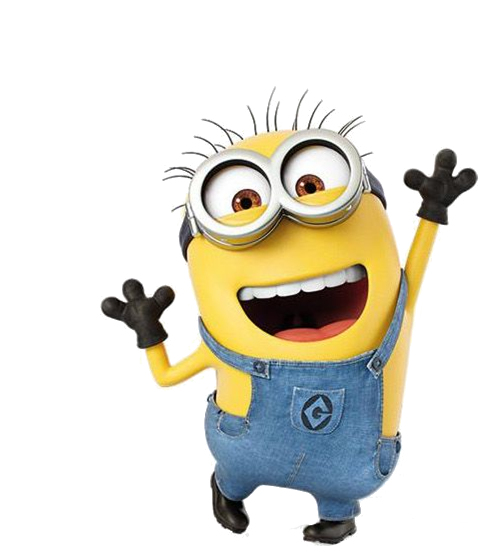 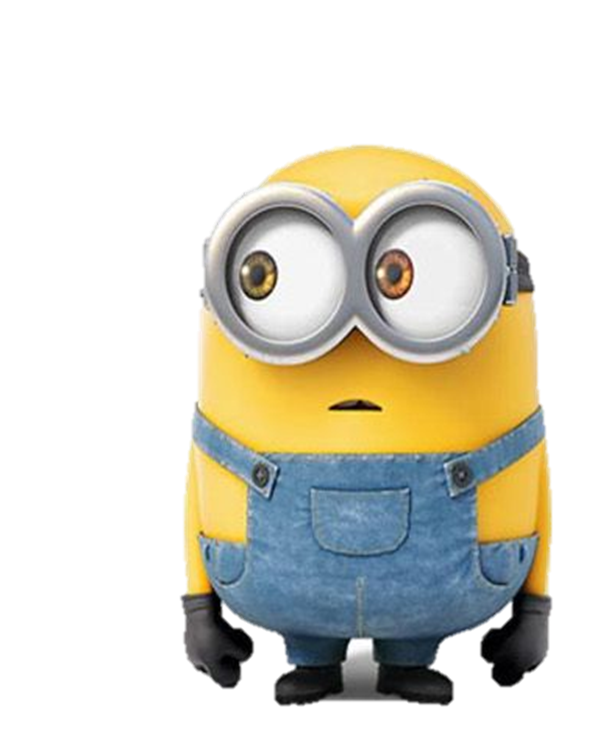 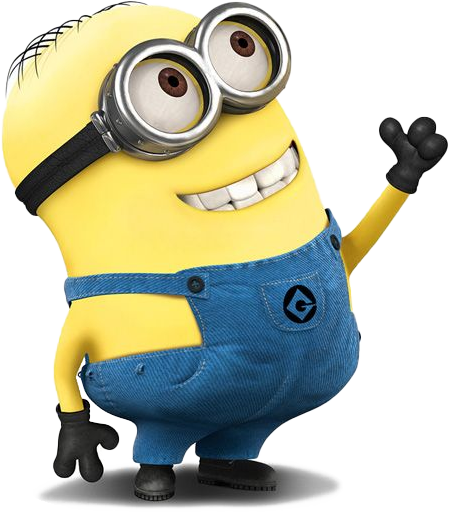 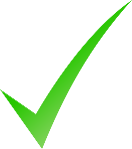 a. Stop
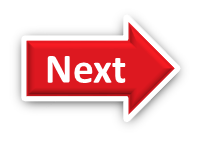 b. No parking
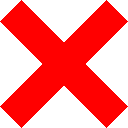 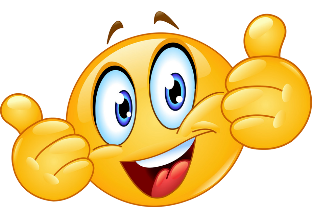 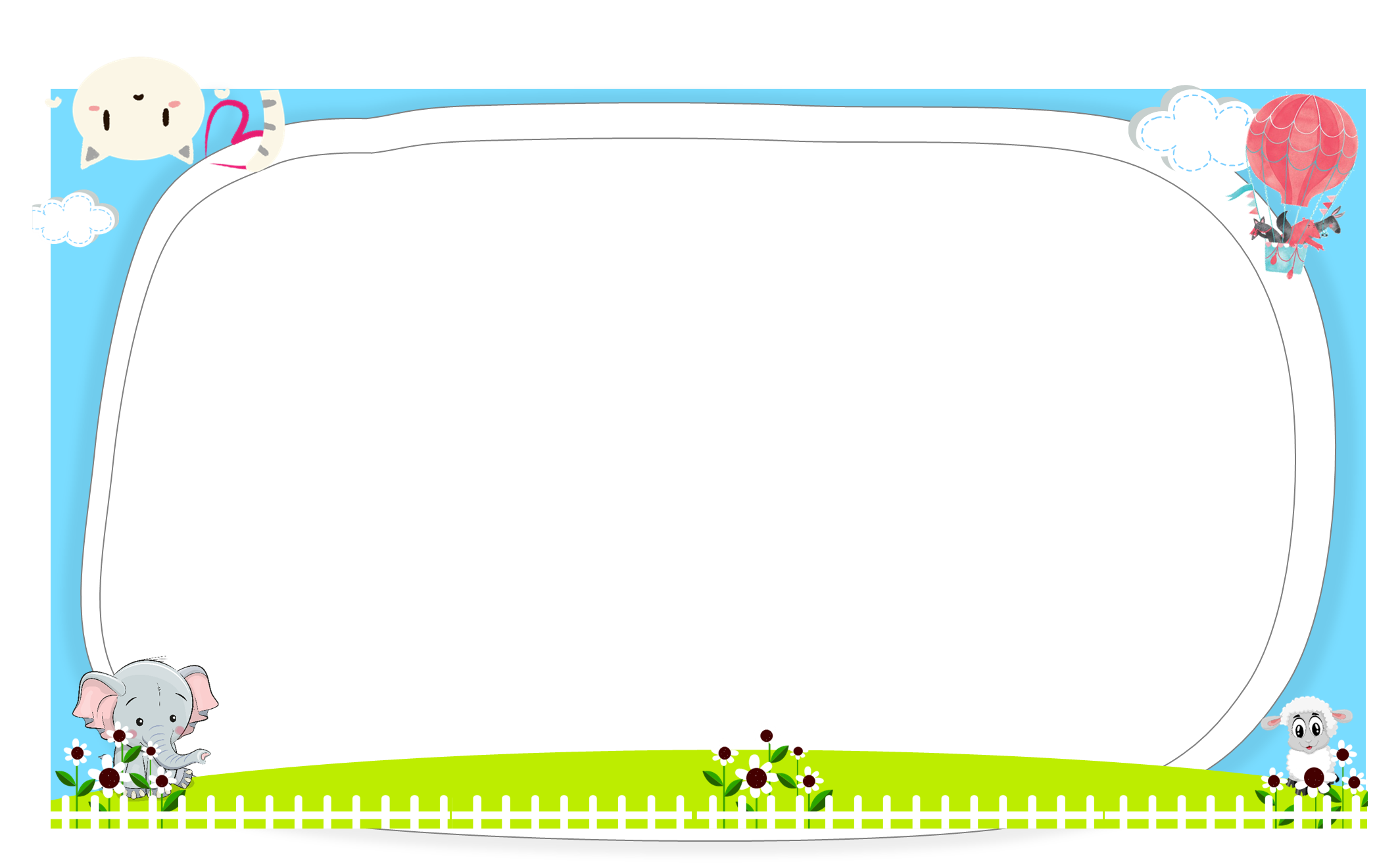 It means “ stop”
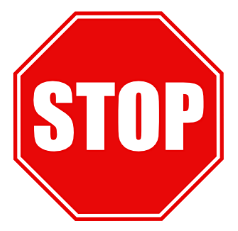 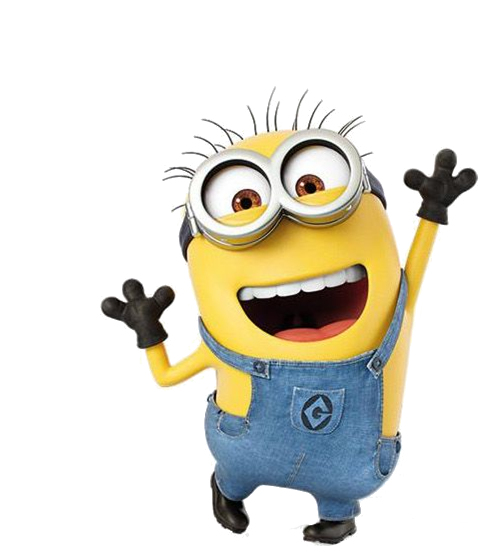 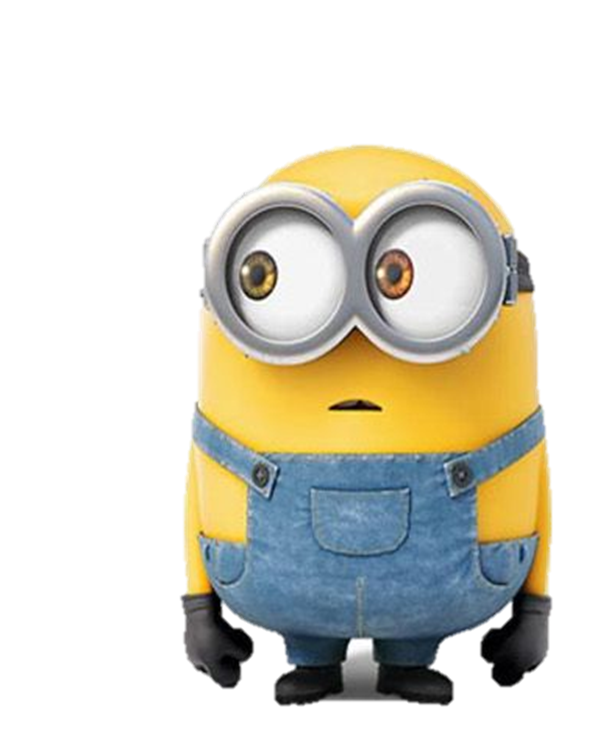 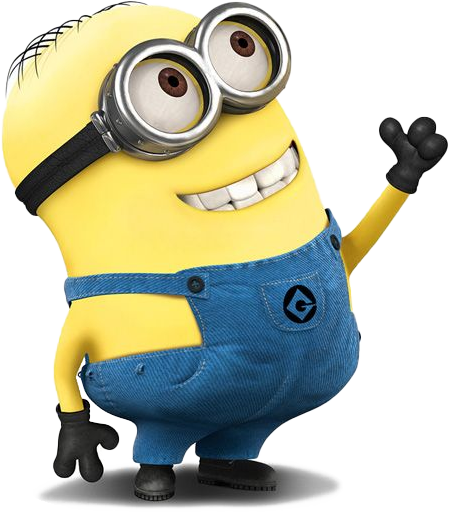 a. No
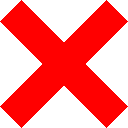 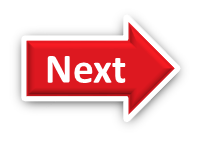 b. Yes
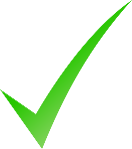 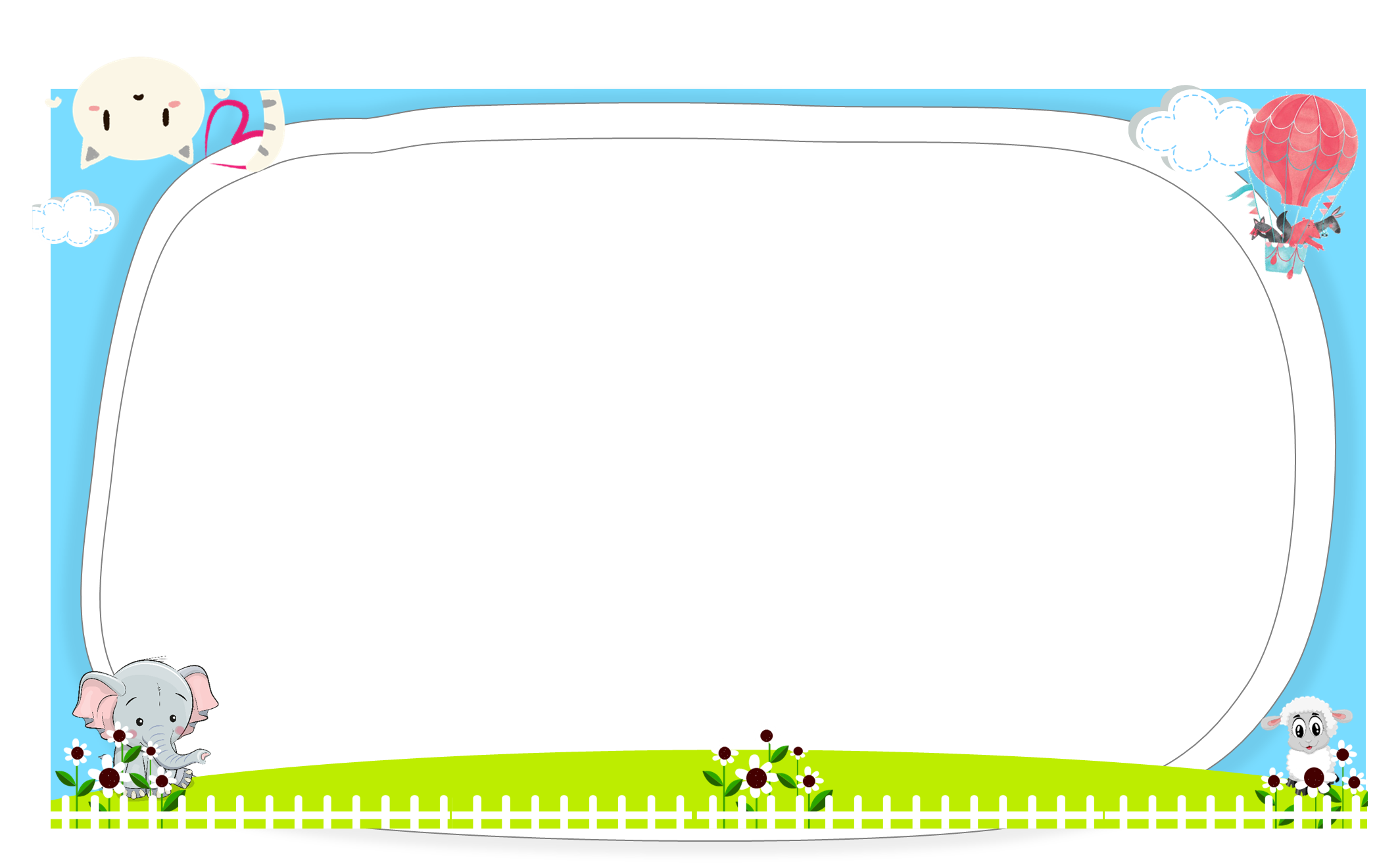 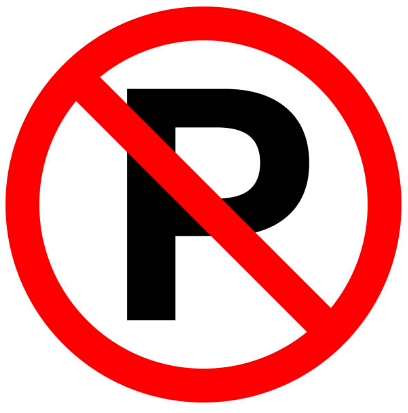 no p…rki…g
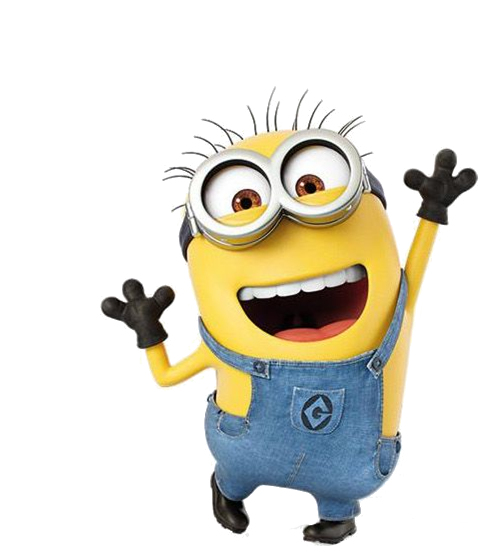 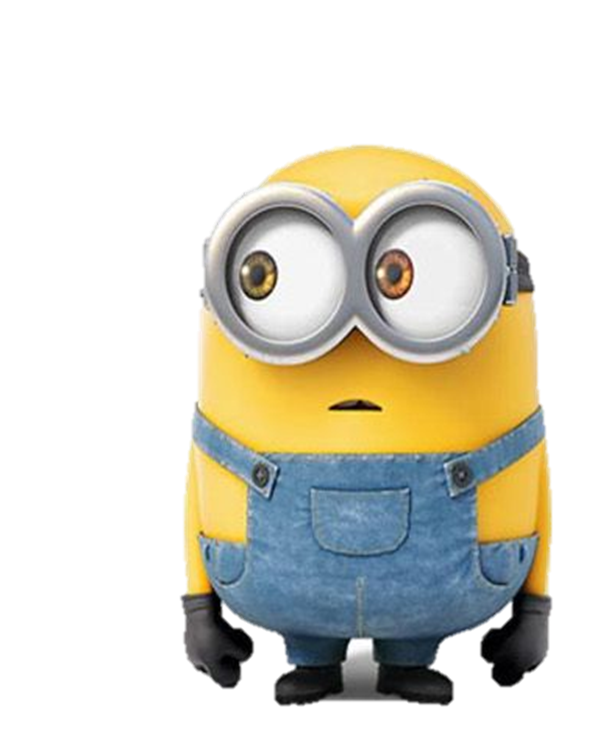 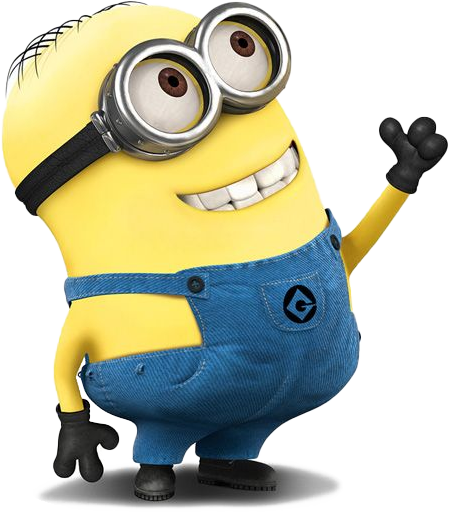 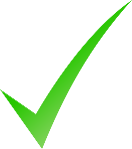 a.  a- n
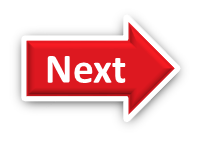 b.  o - n
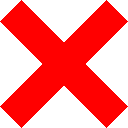 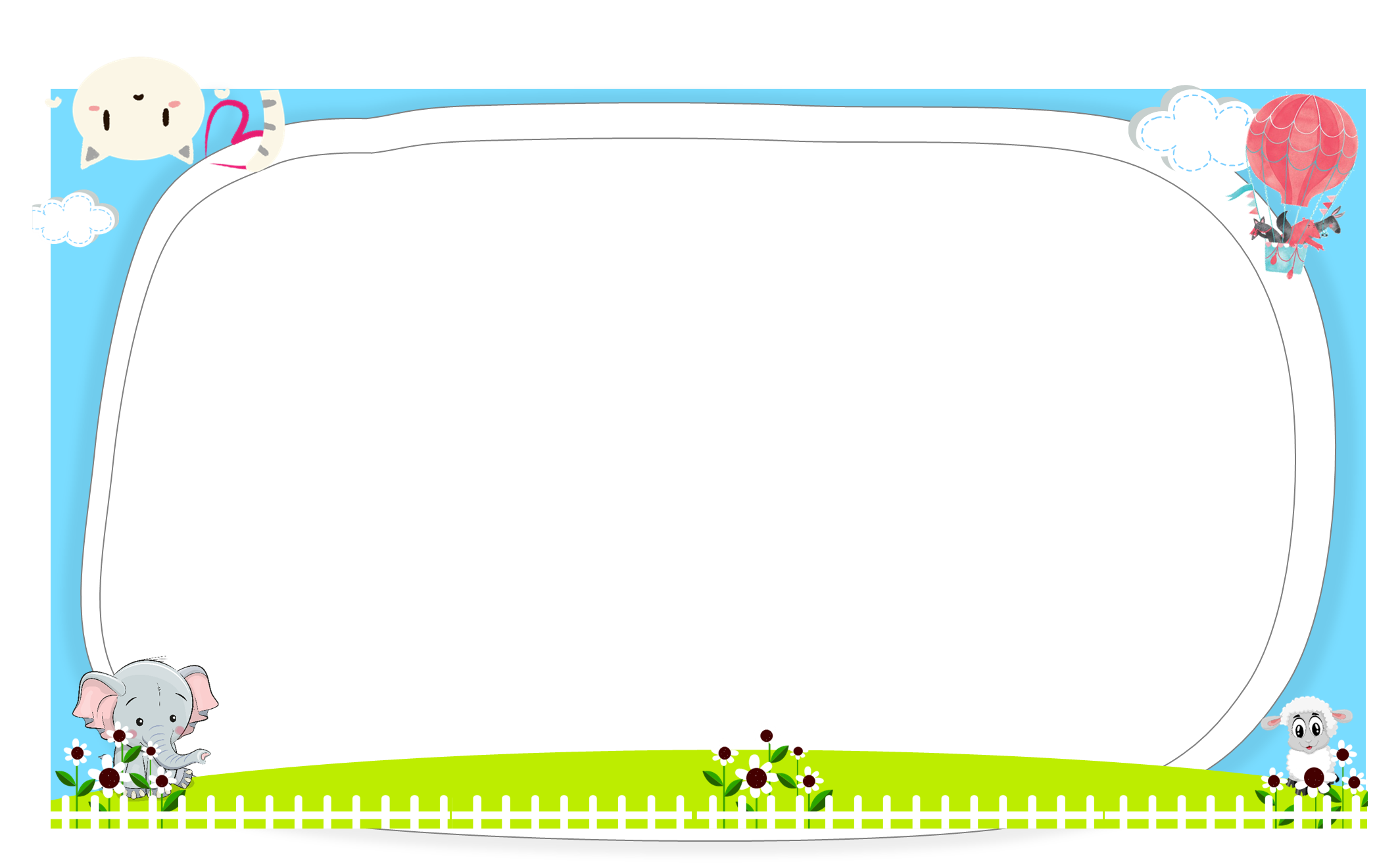 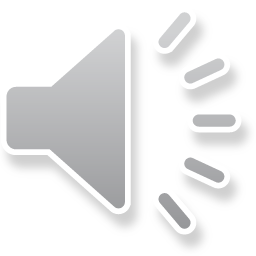 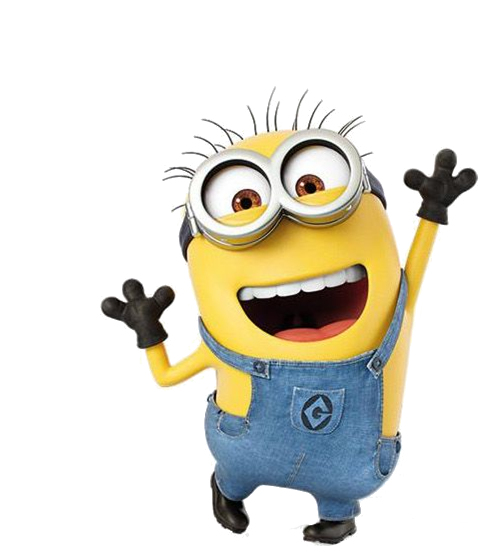 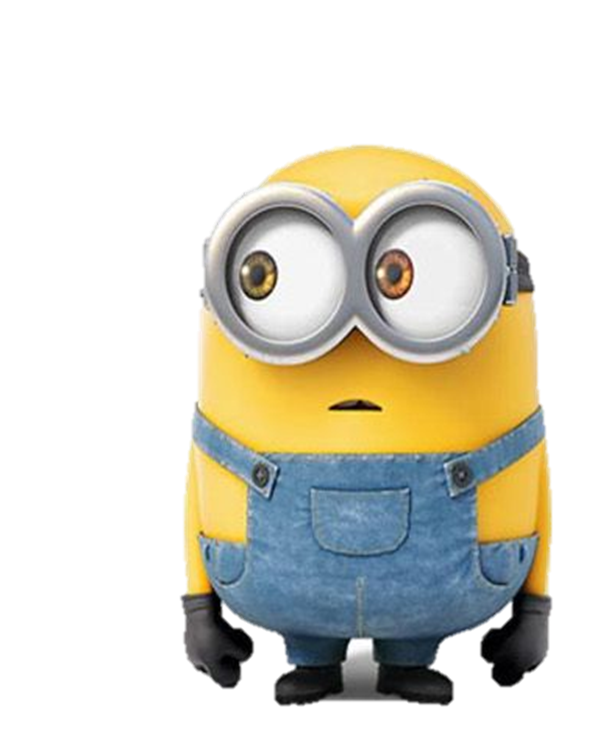 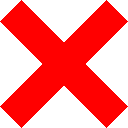 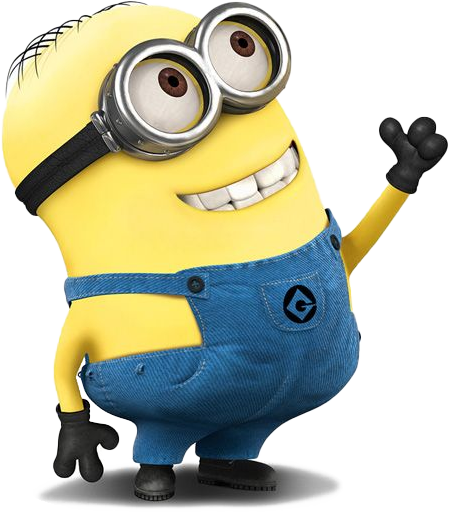 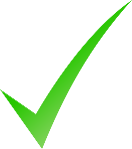 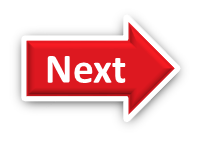 02
Sound
1. Listen and repeat
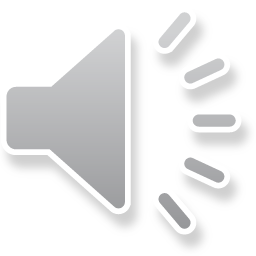 /g/, /g/, going
/g/, /g/, get
2. Chant
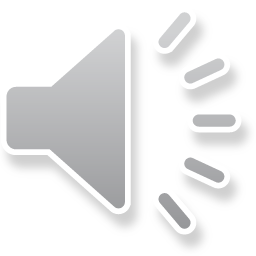 Where are we going?
We’re going around town.
Can we get some ice cream?
Yes, we can!
03
Listening
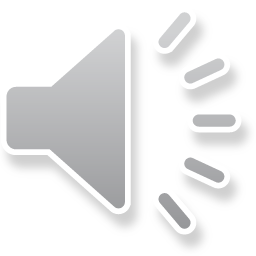 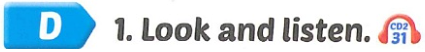 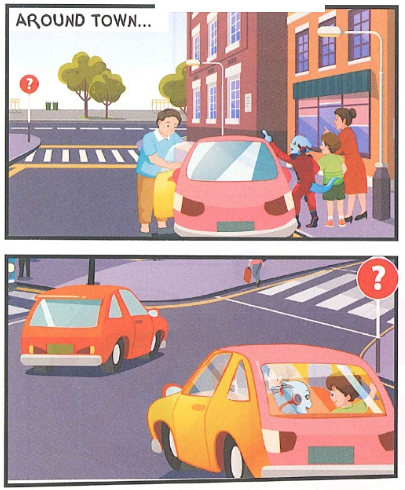 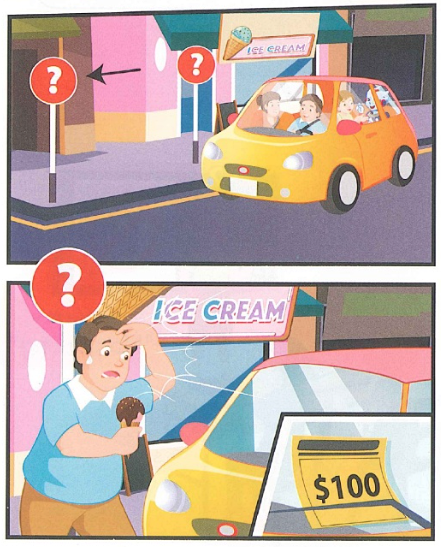 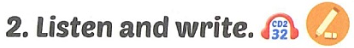 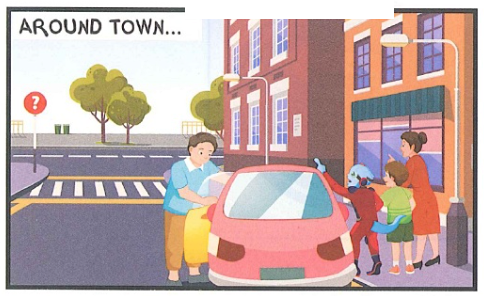 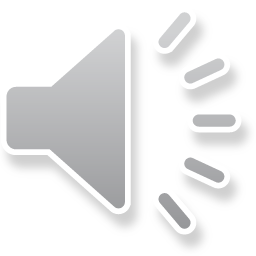 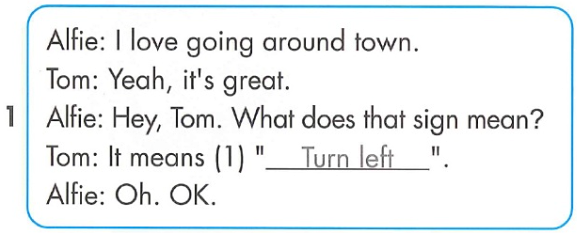 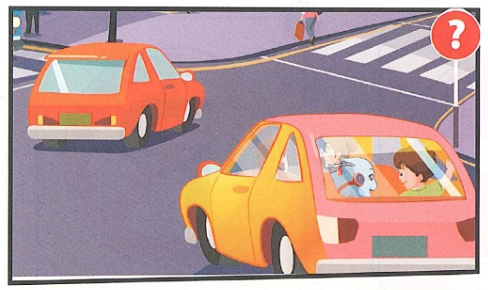 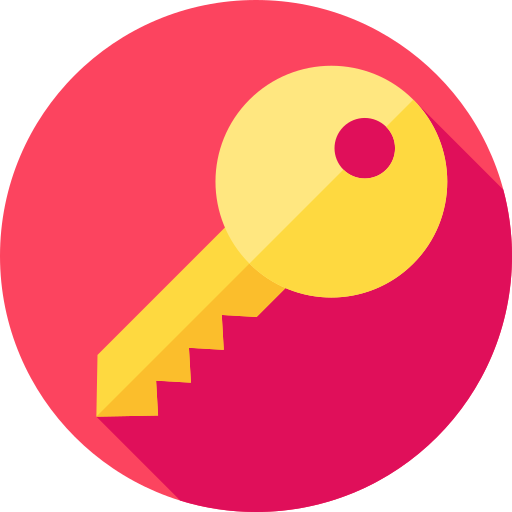 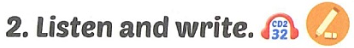 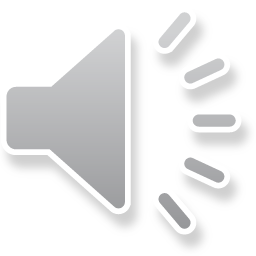 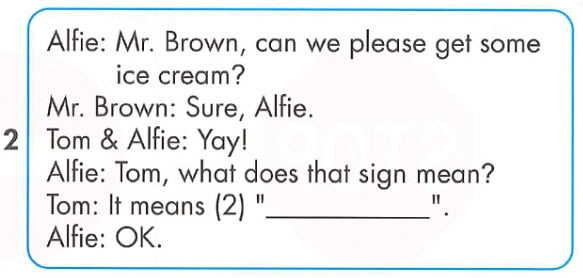 Turn right
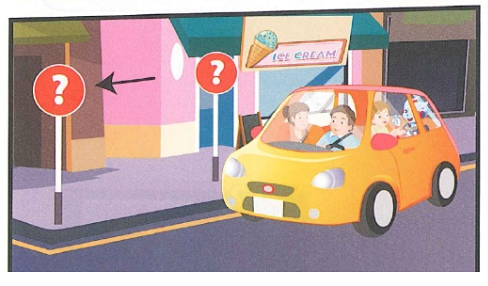 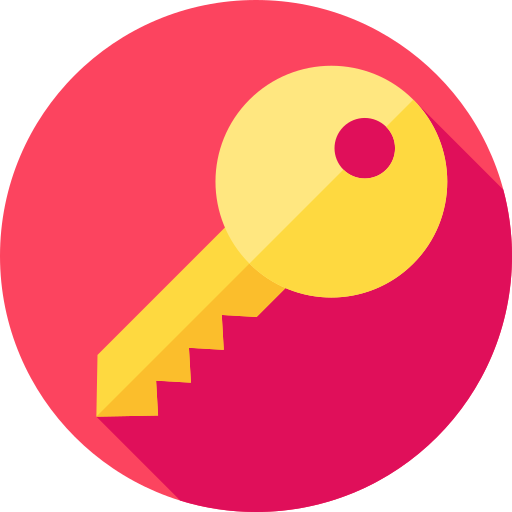 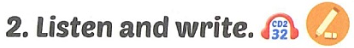 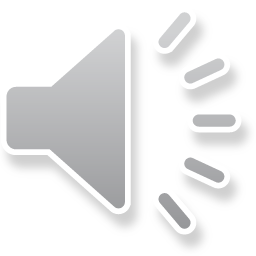 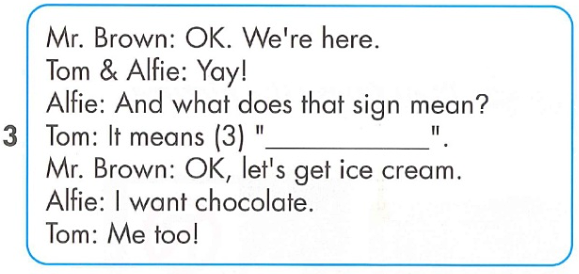 Stop
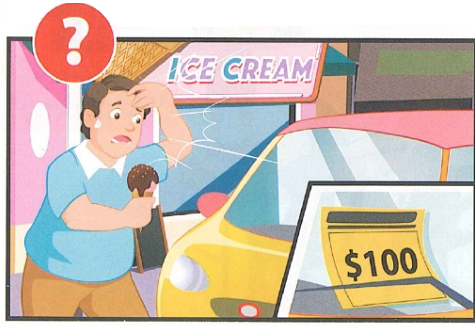 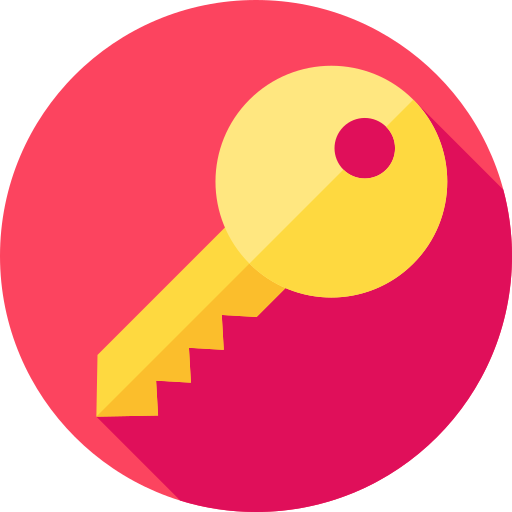 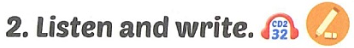 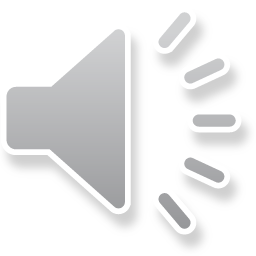 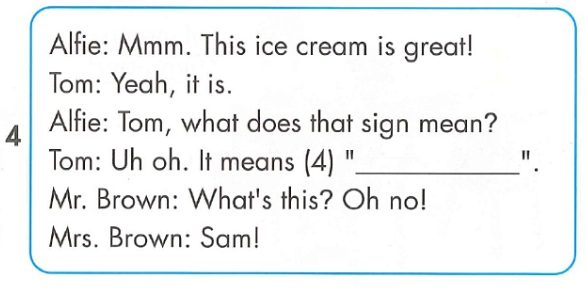 No parking
Review reading
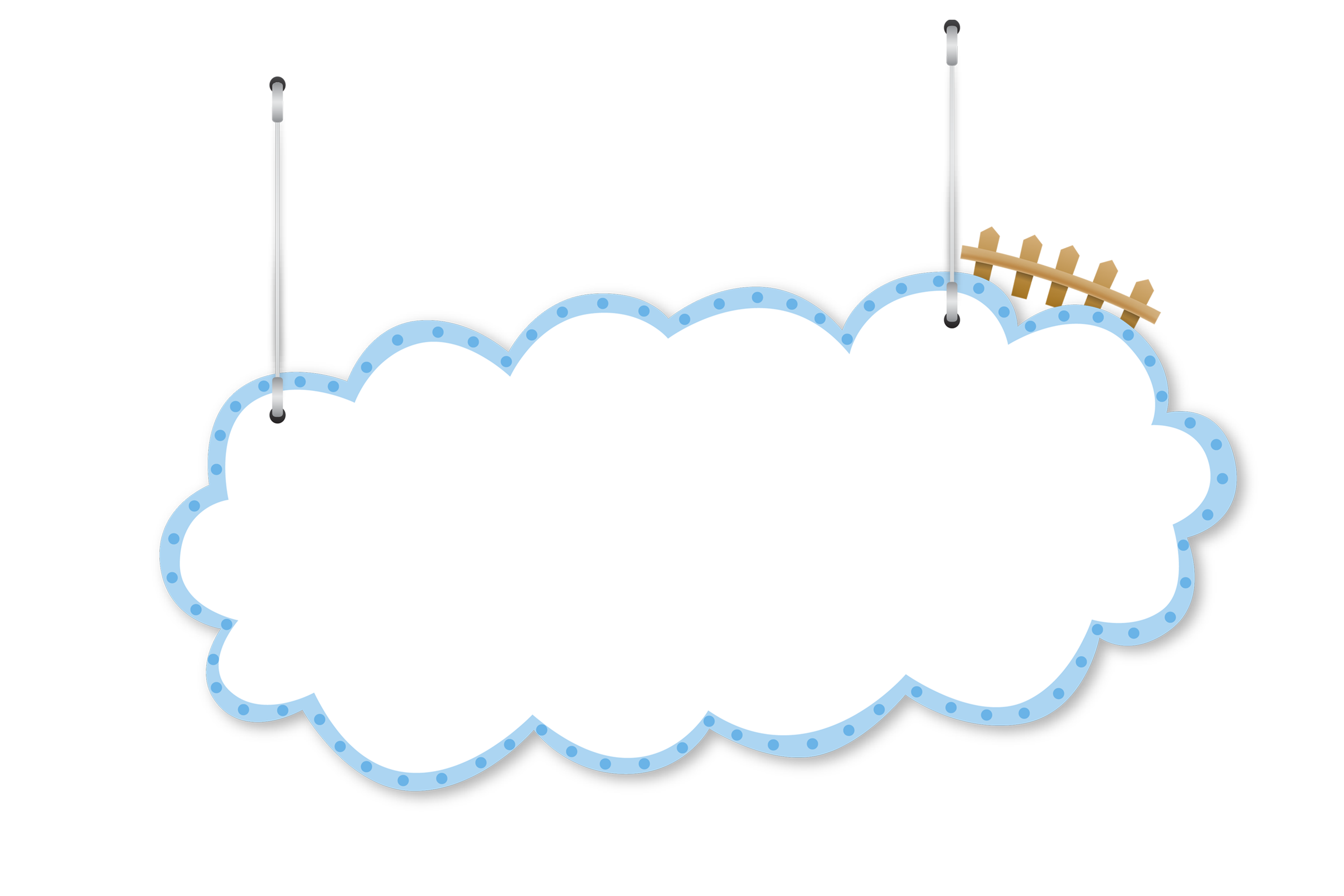 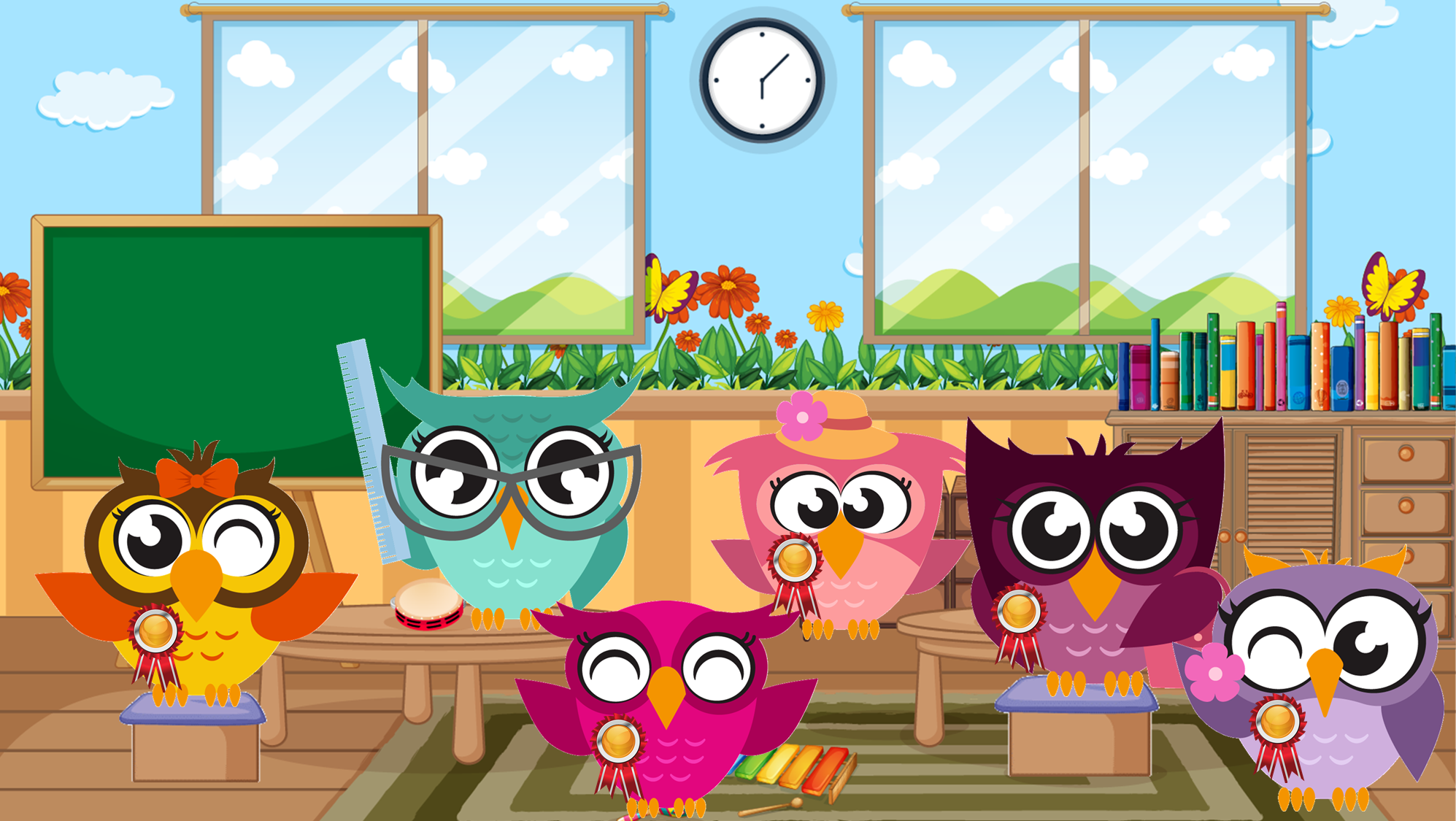 The Owl’s class
game
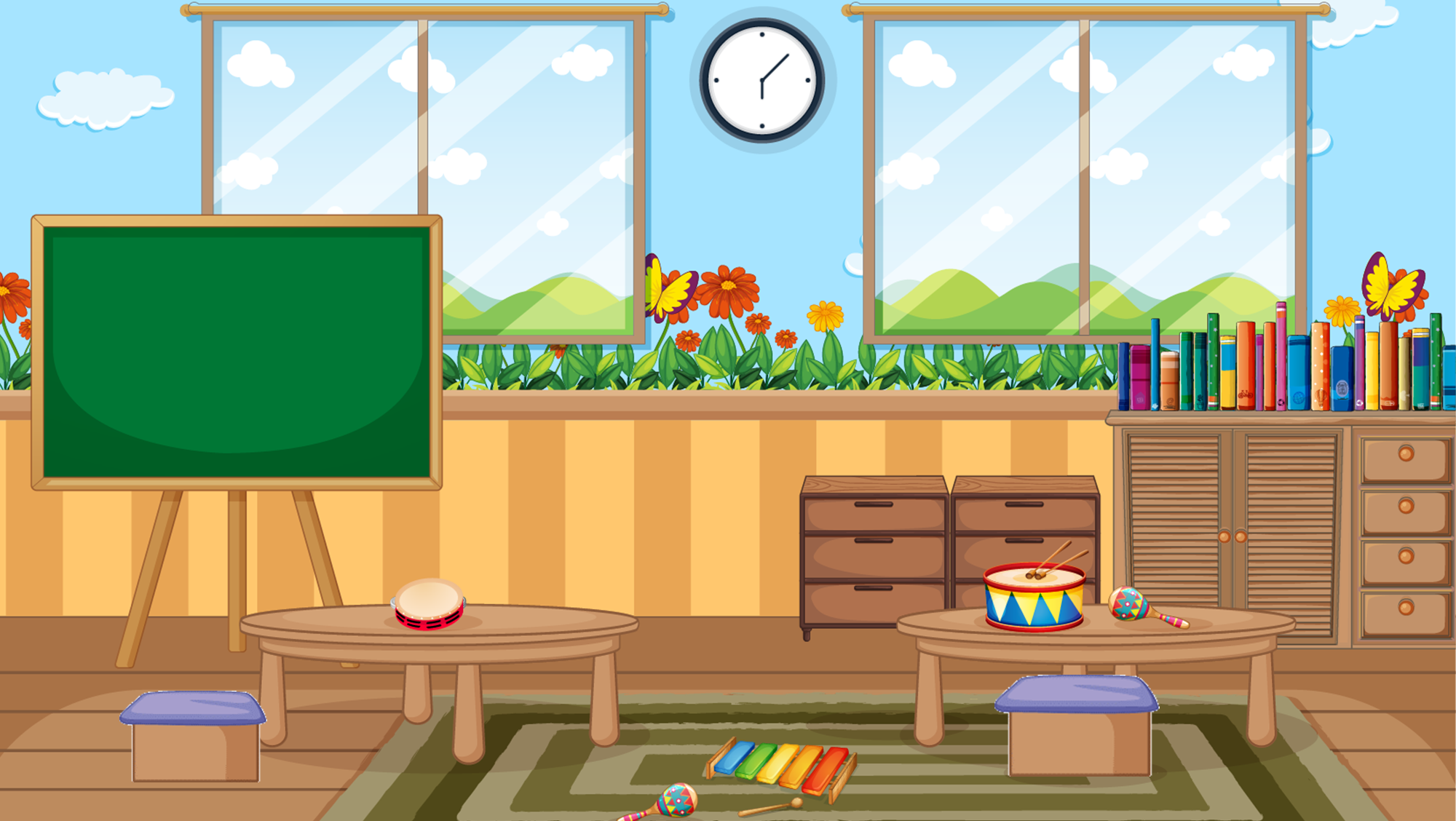 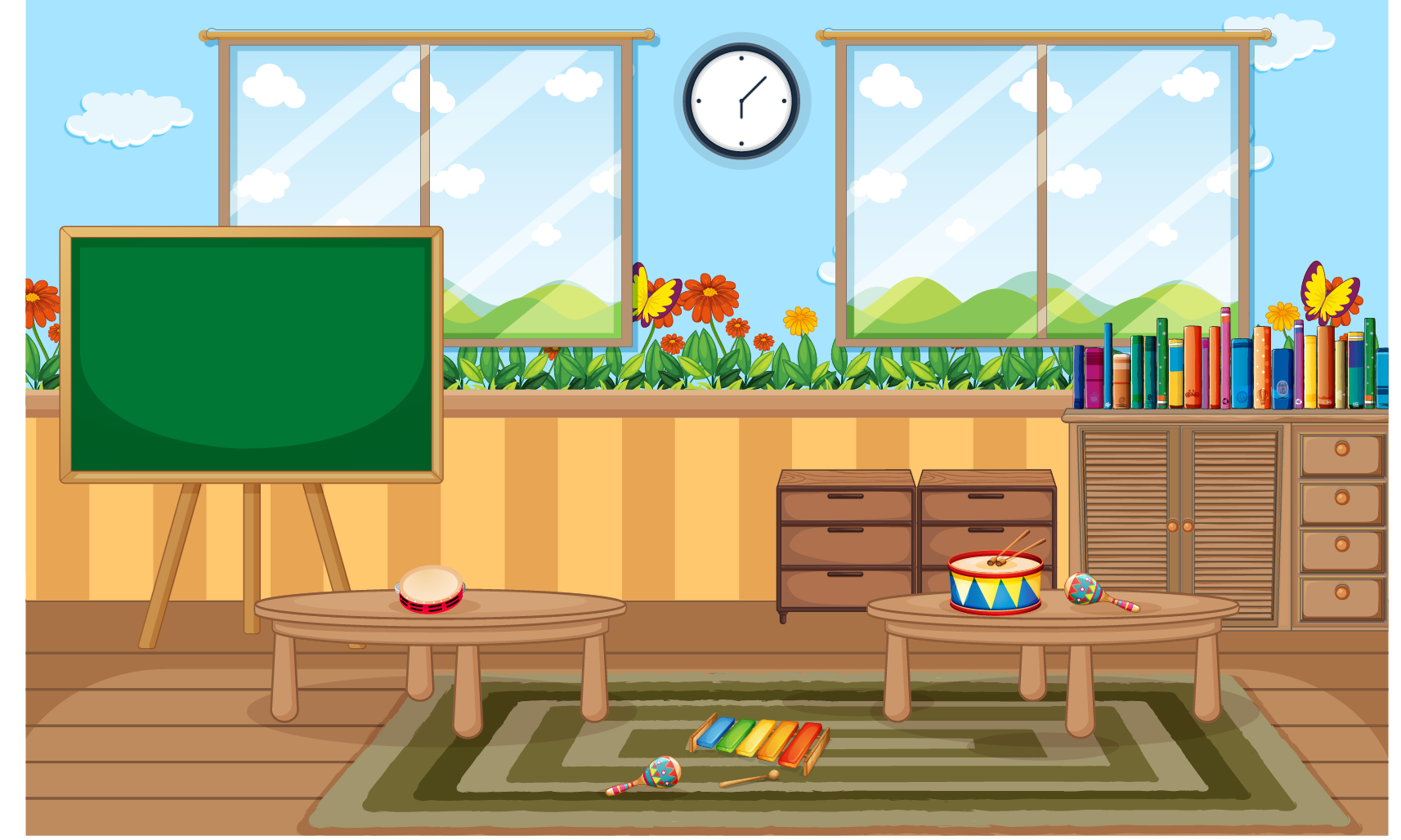 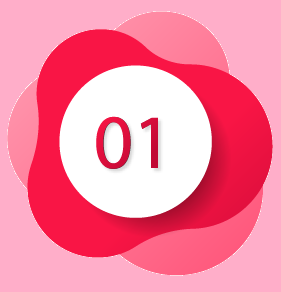 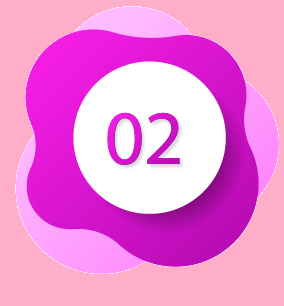 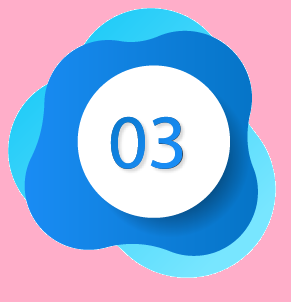 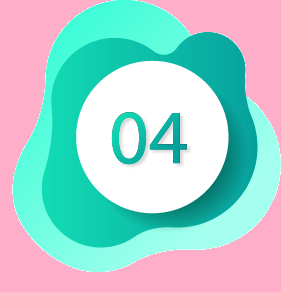 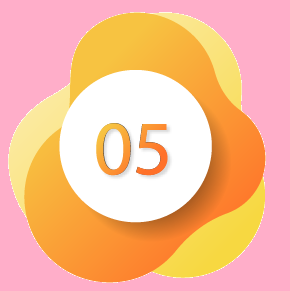 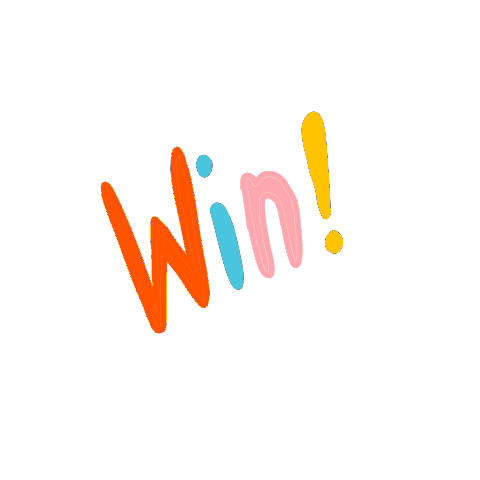 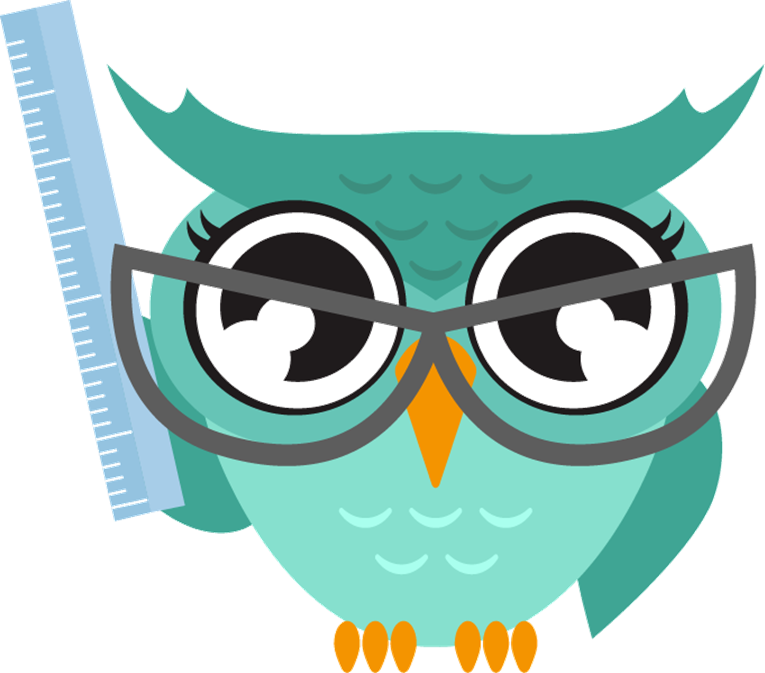 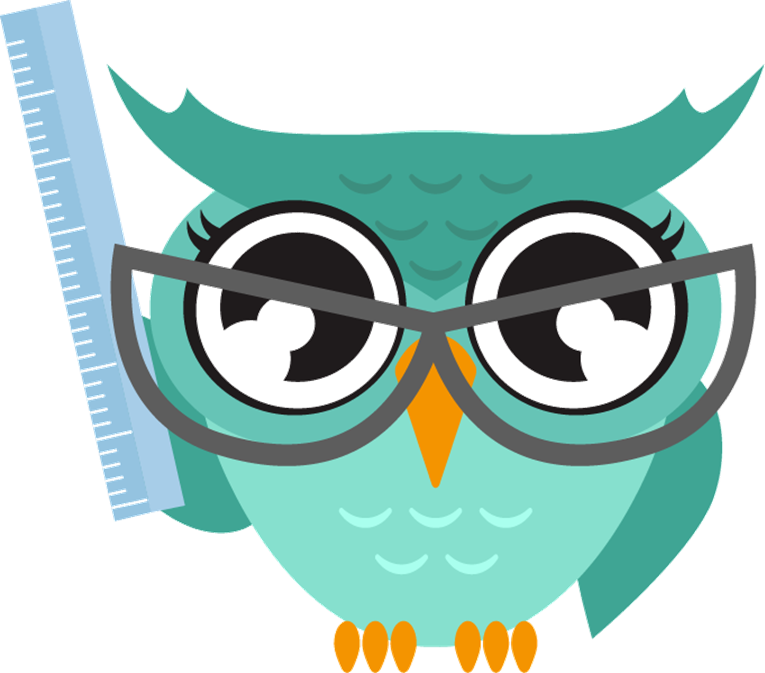 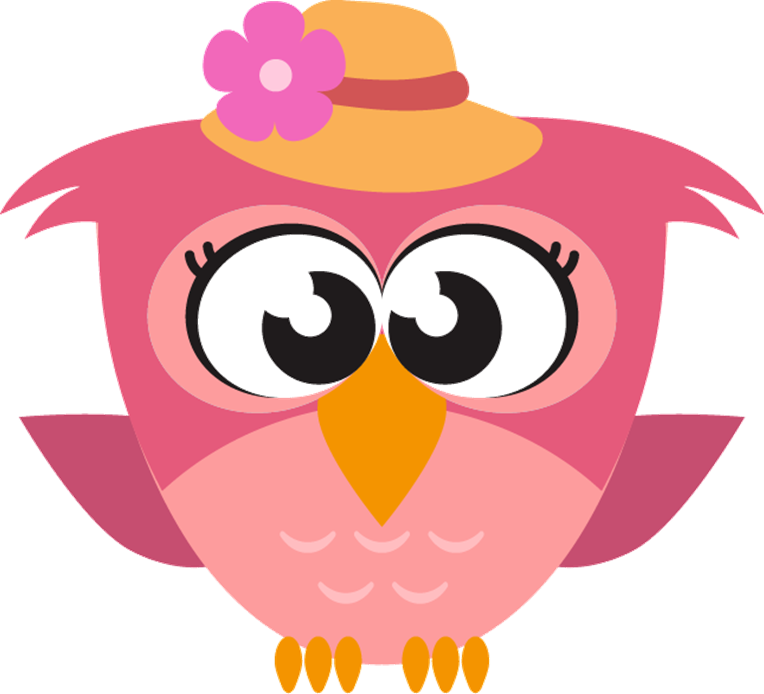 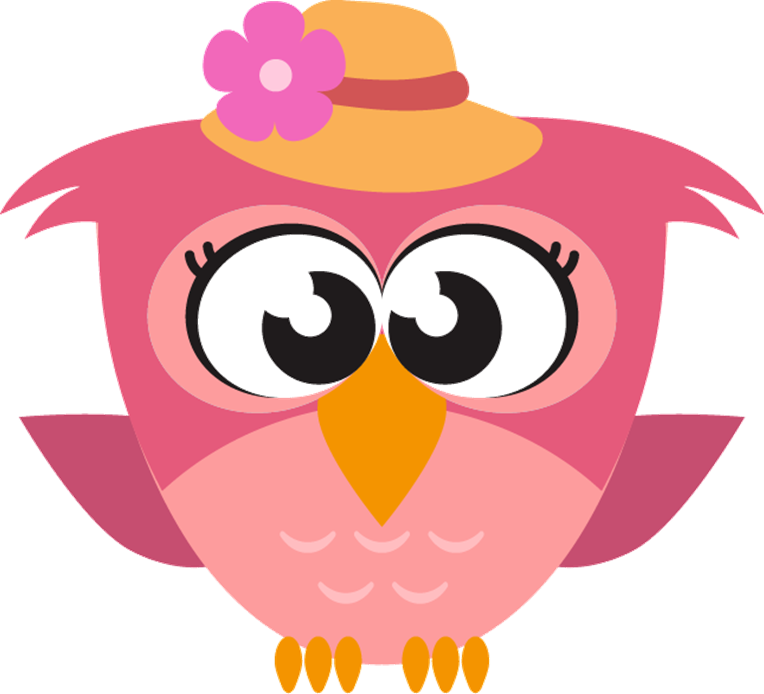 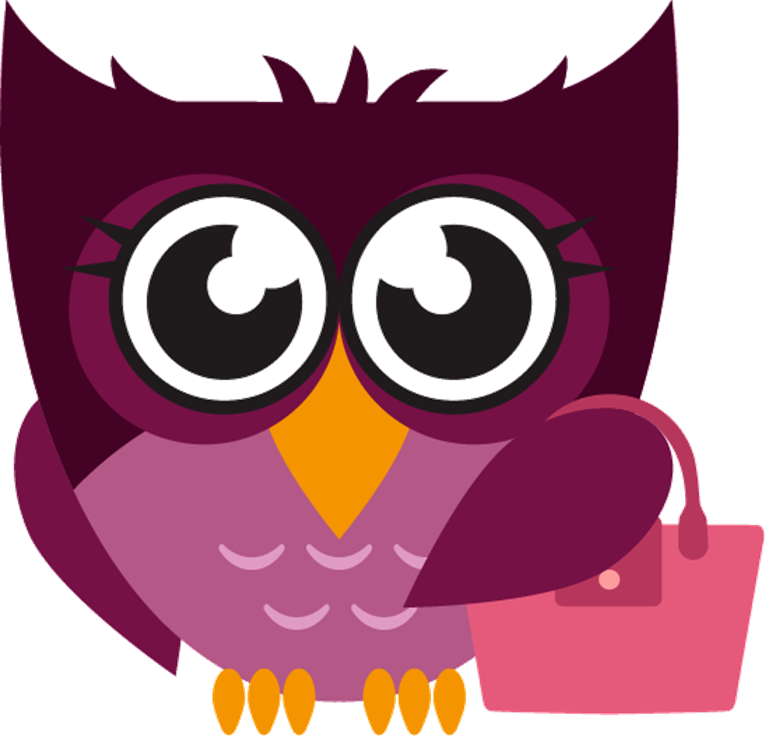 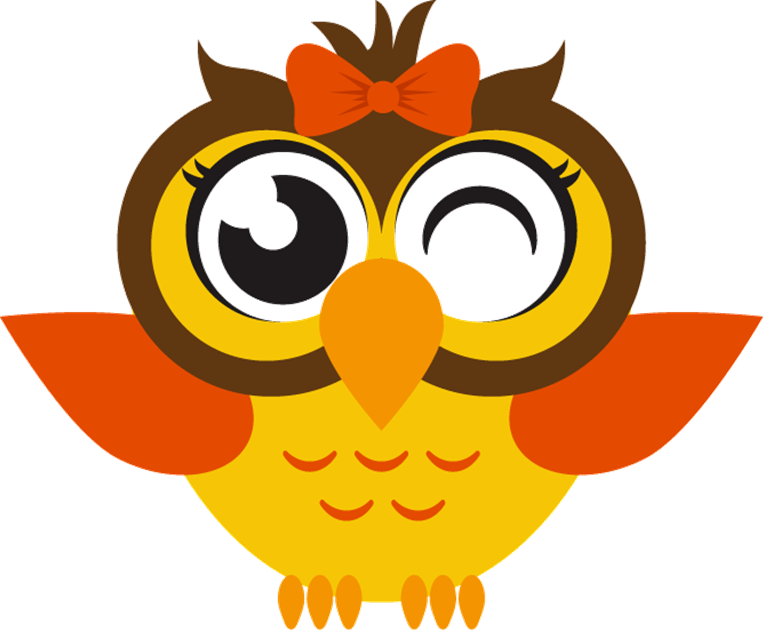 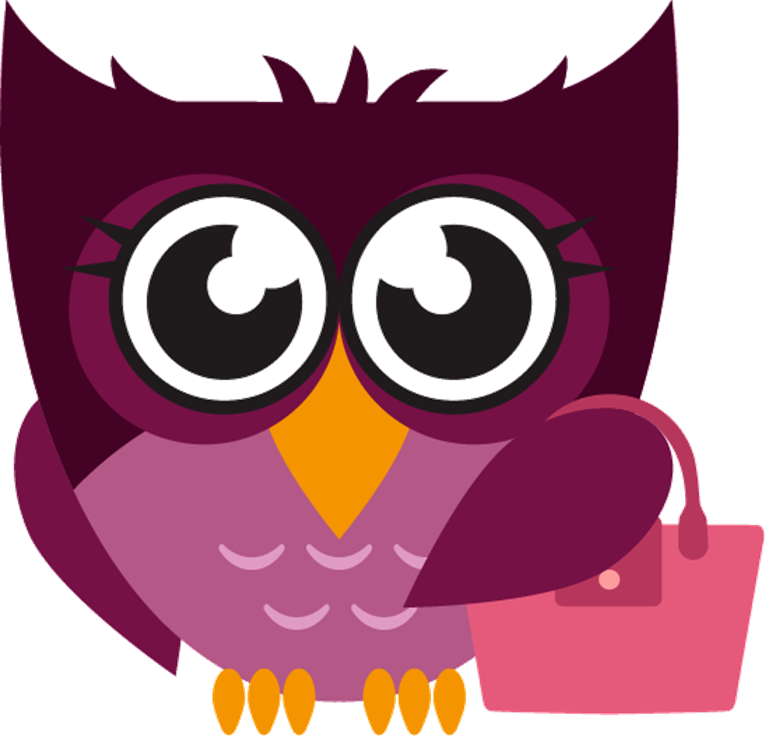 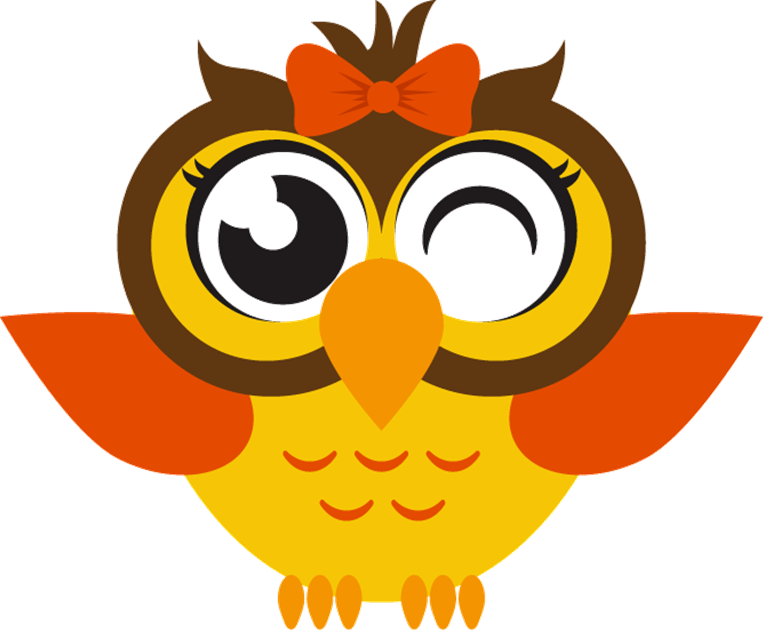 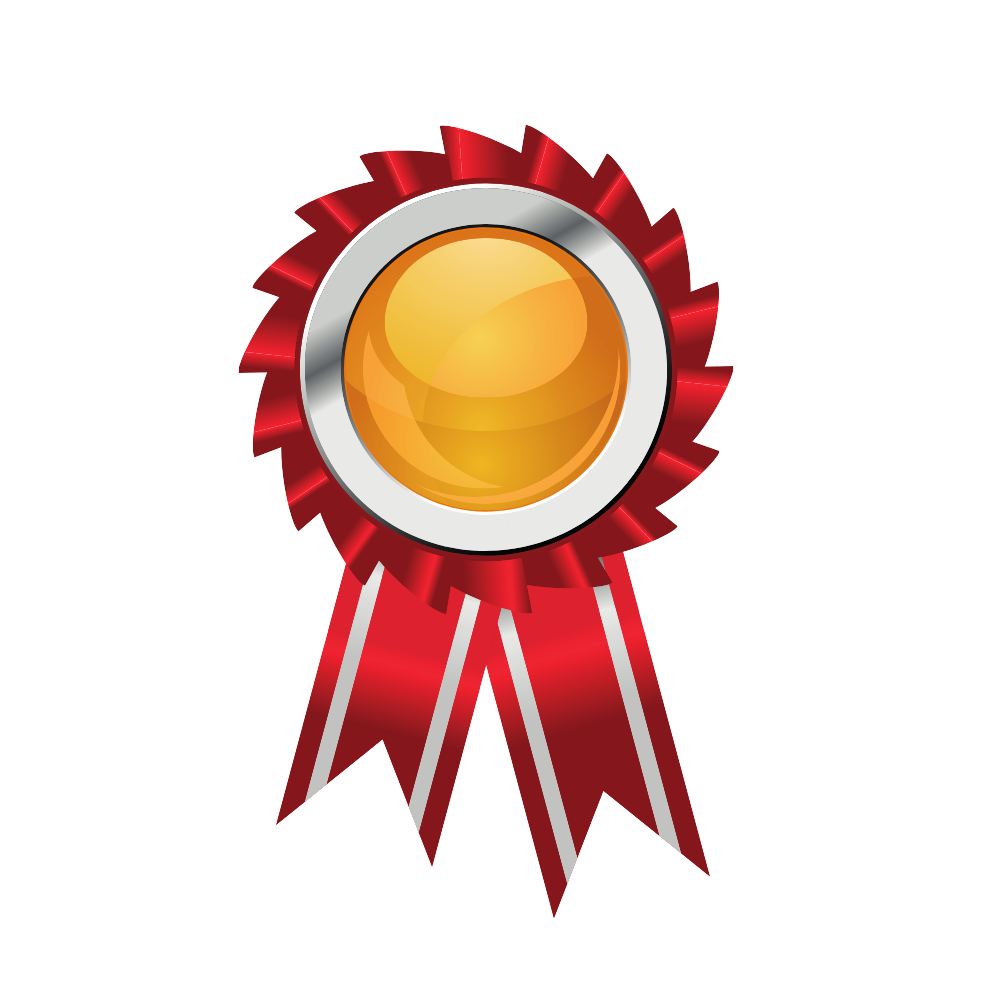 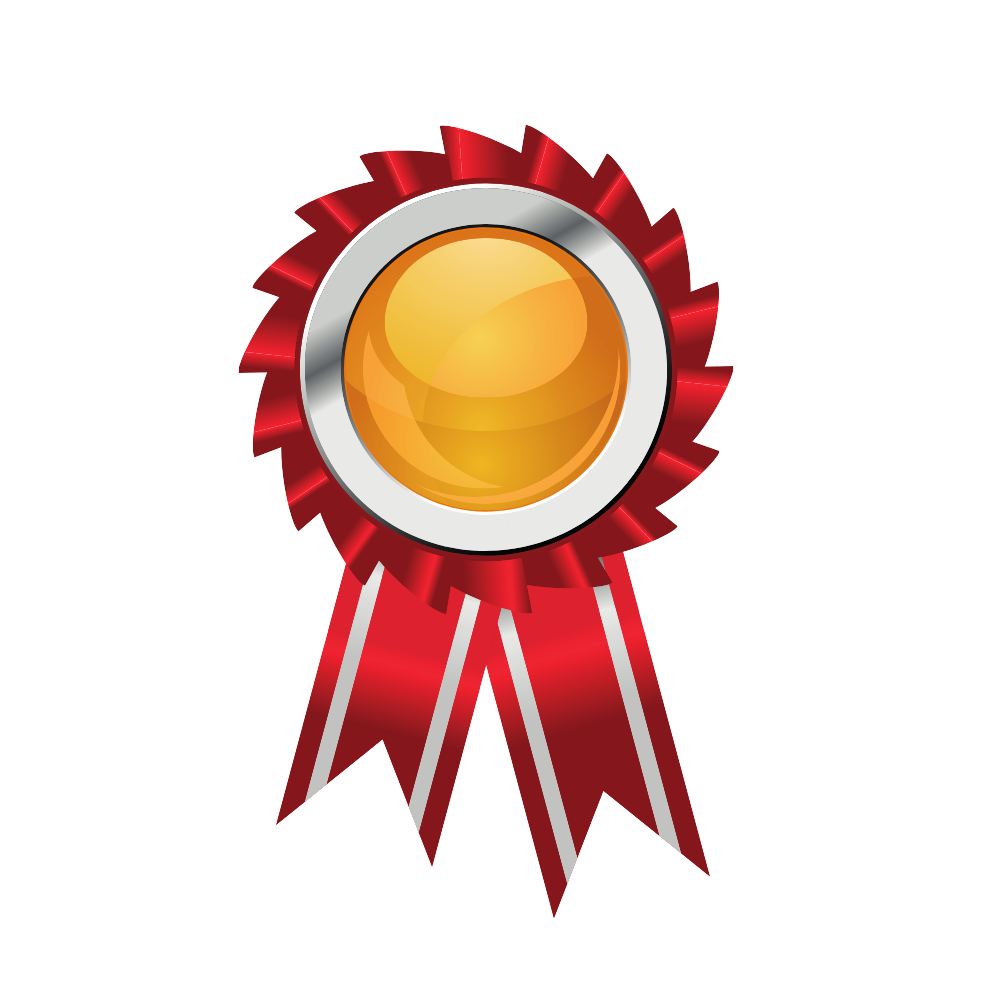 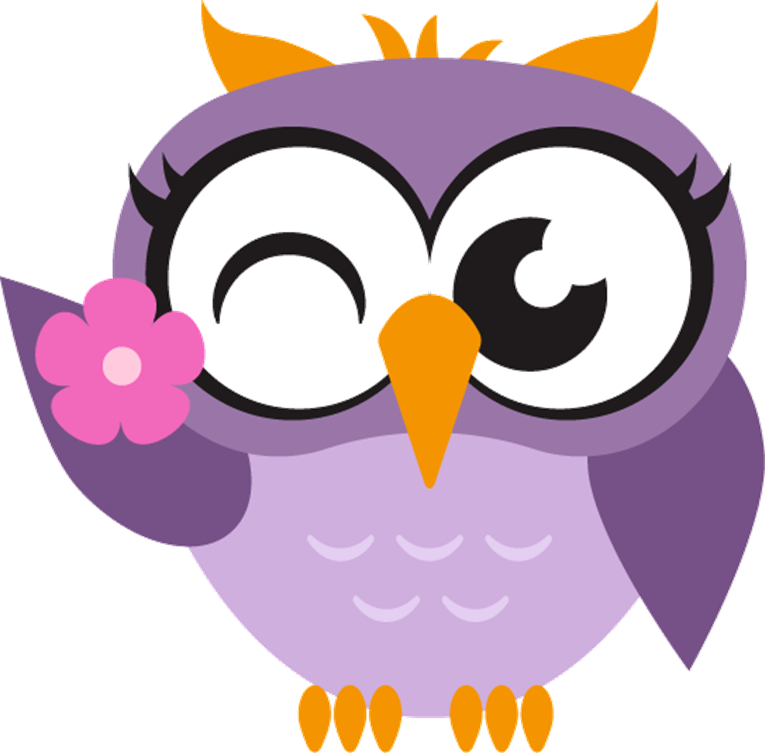 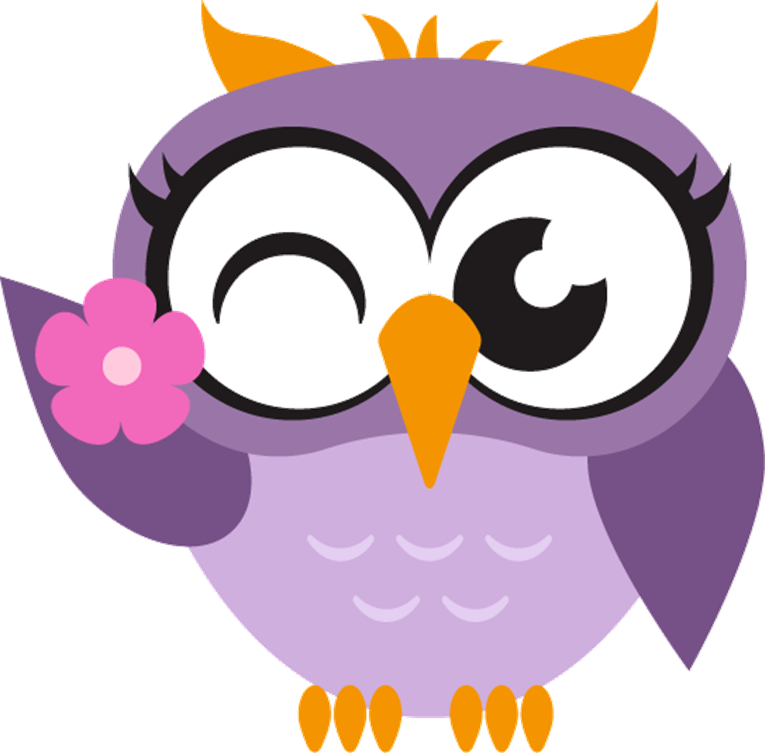 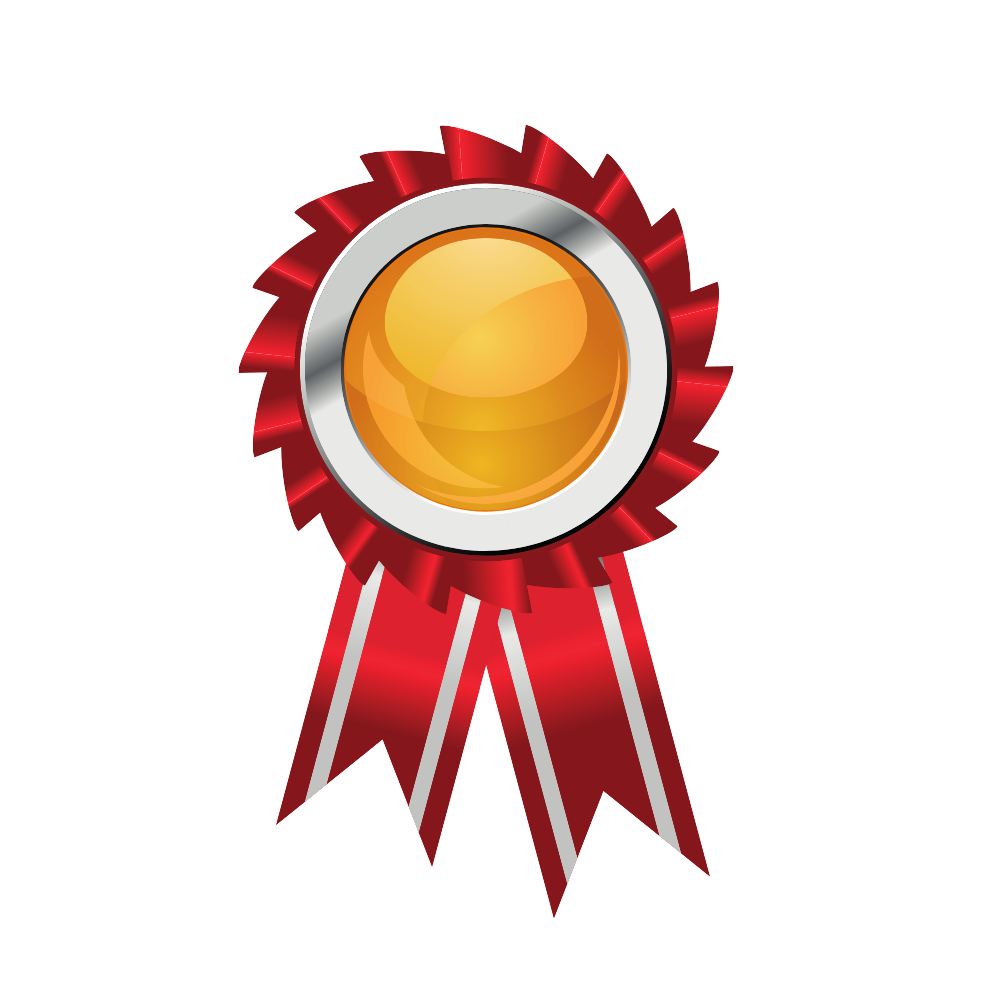 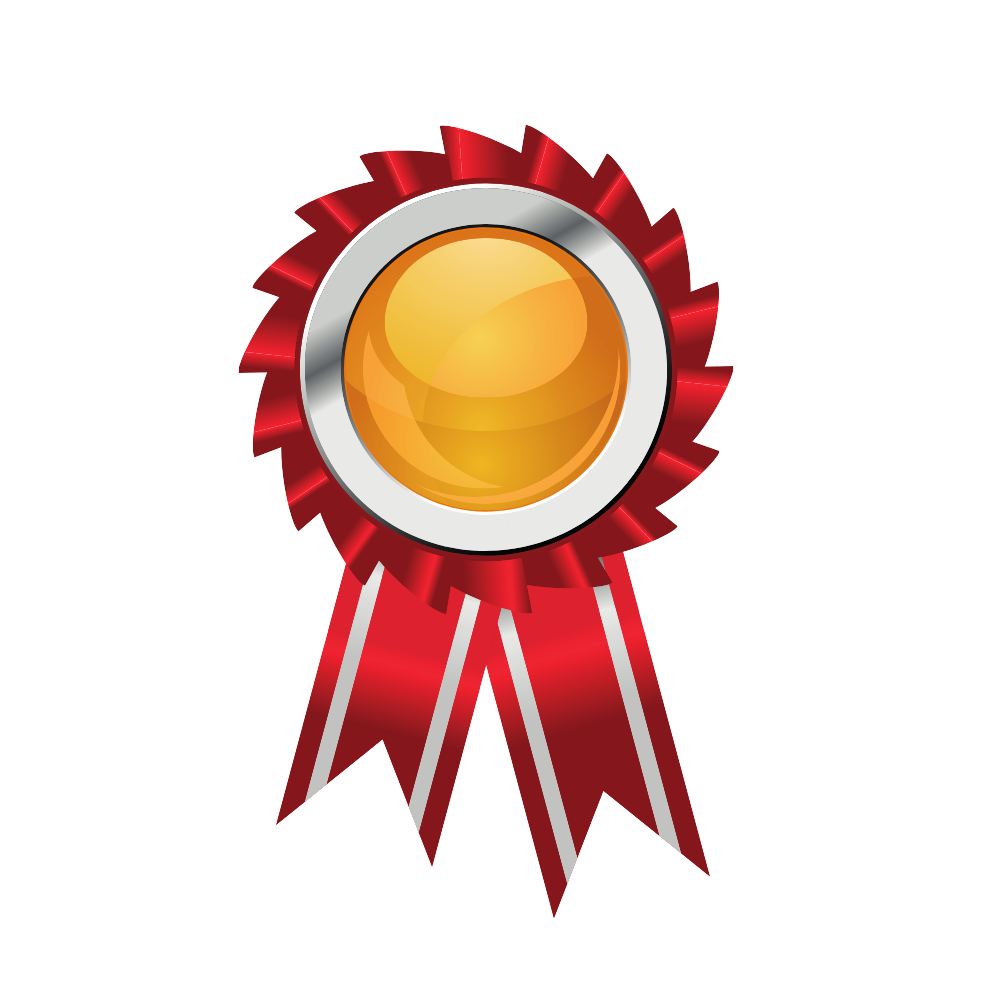 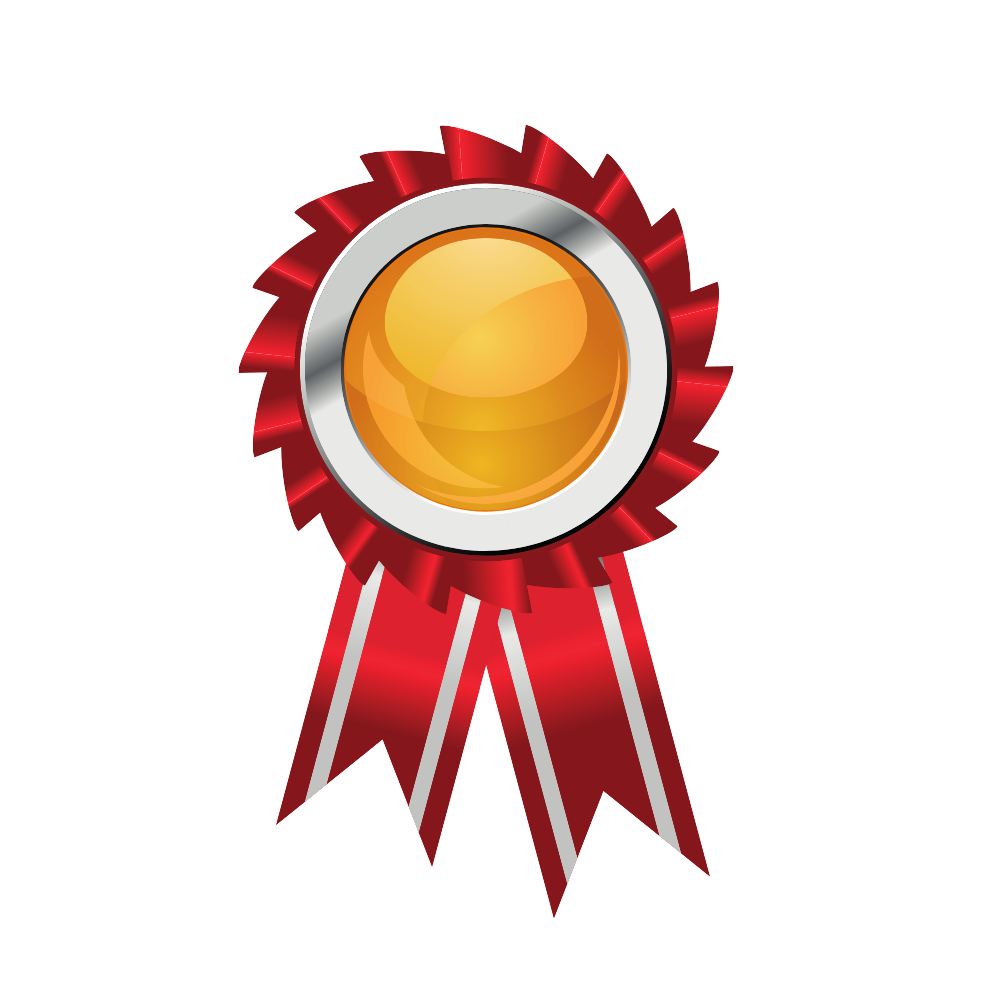 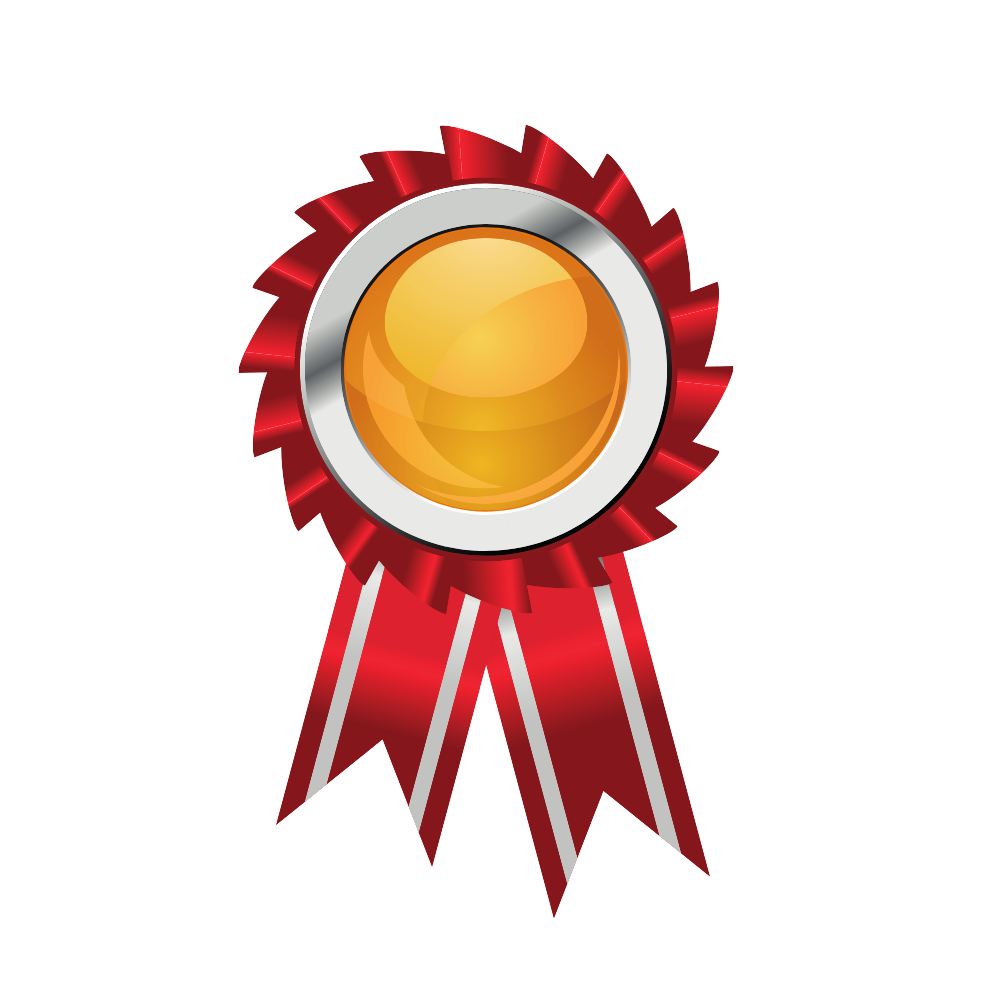 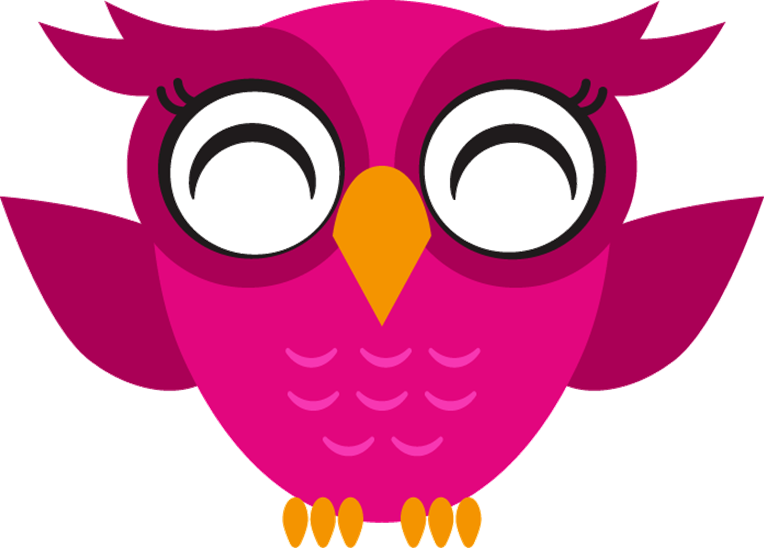 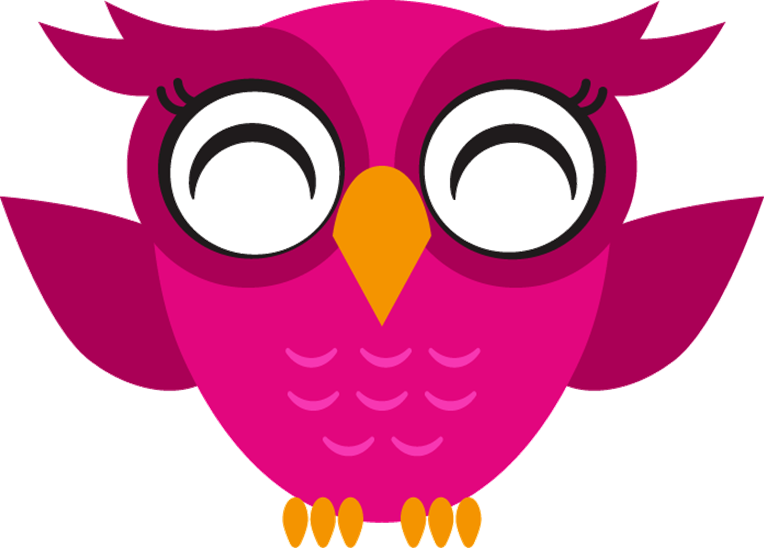 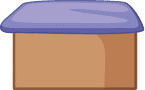 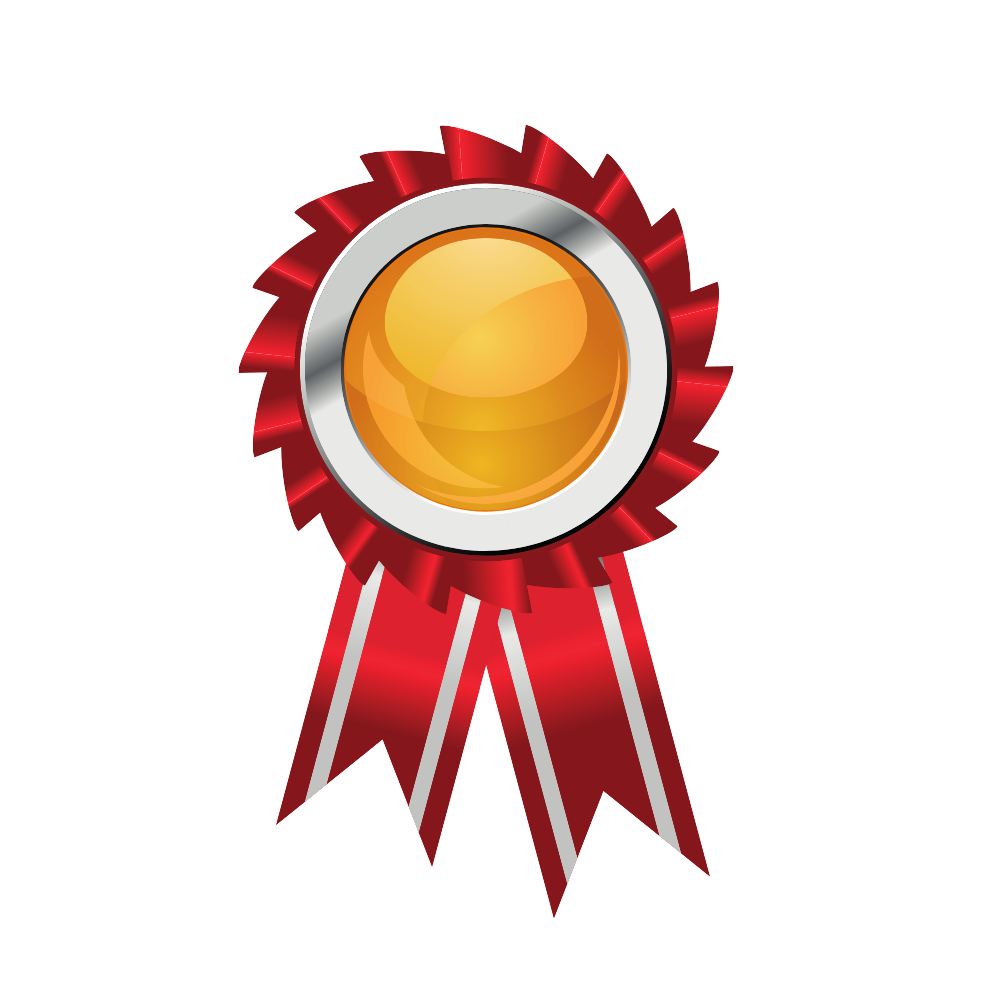 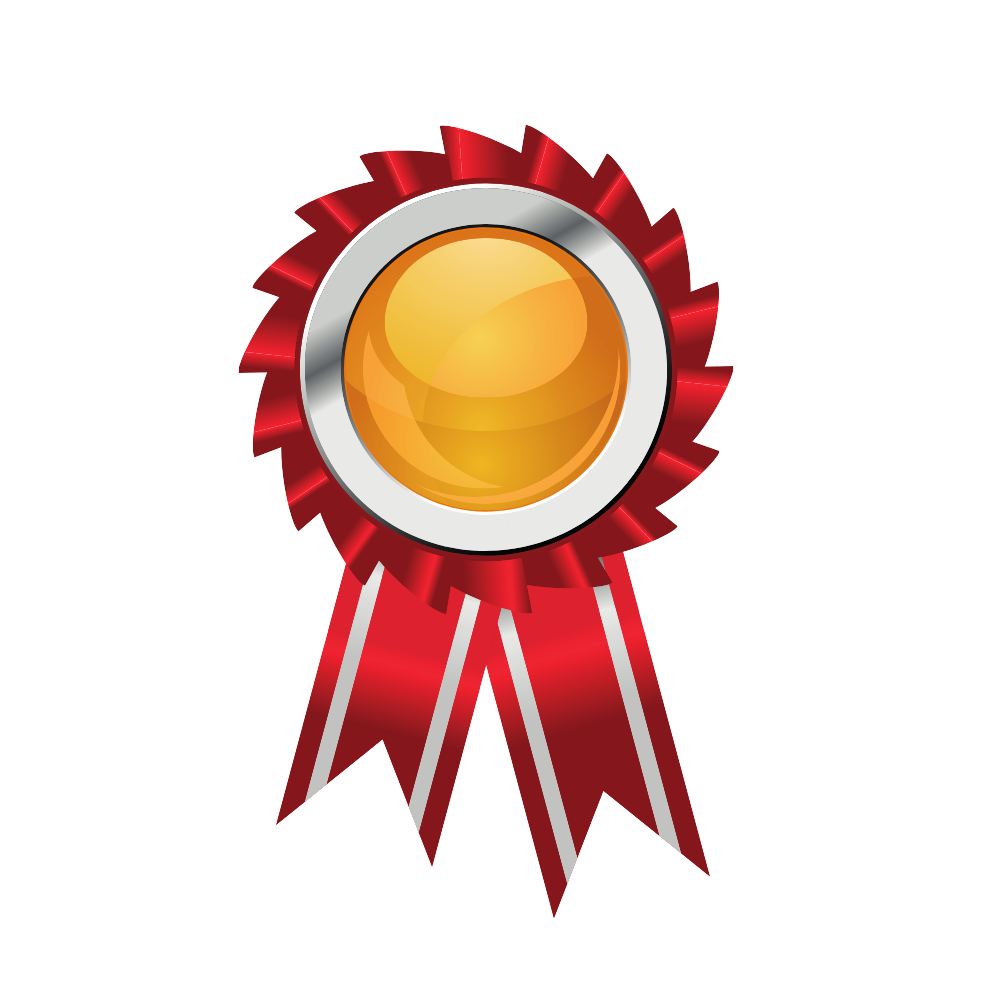 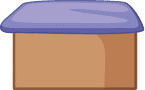 NEXT
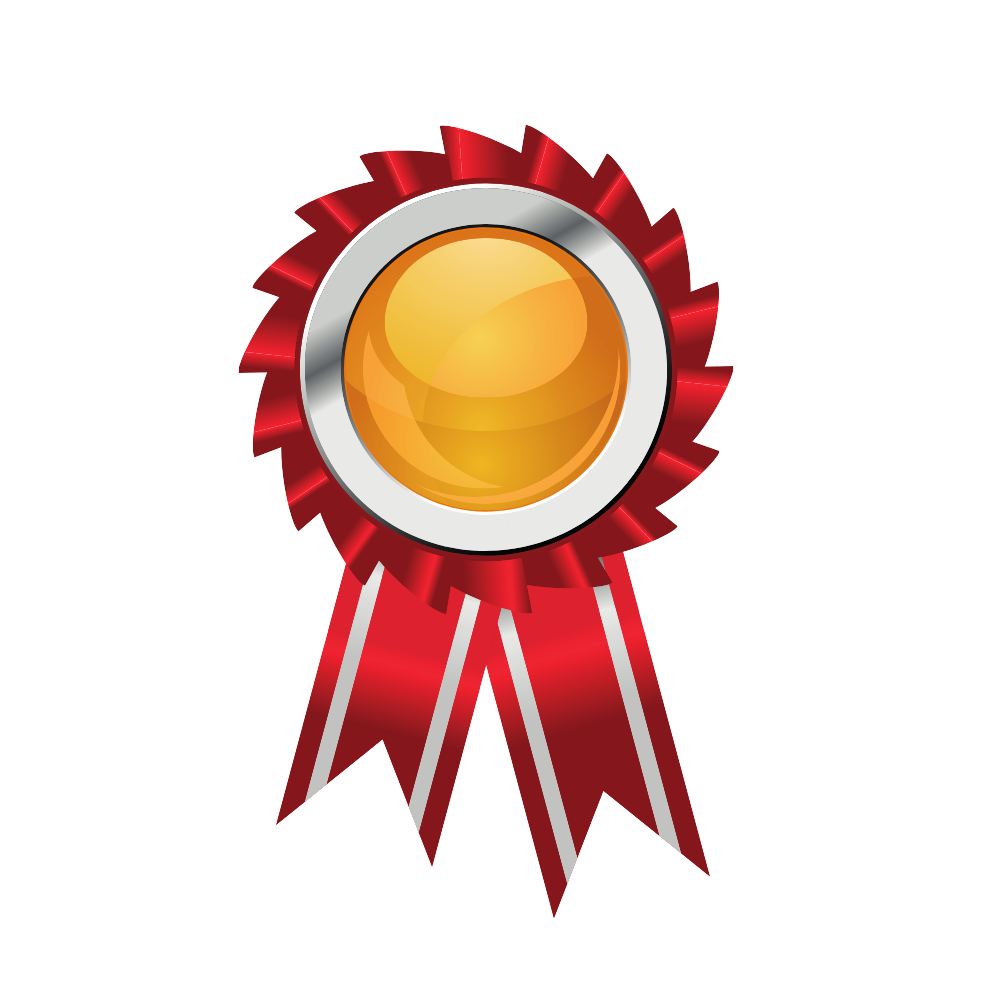 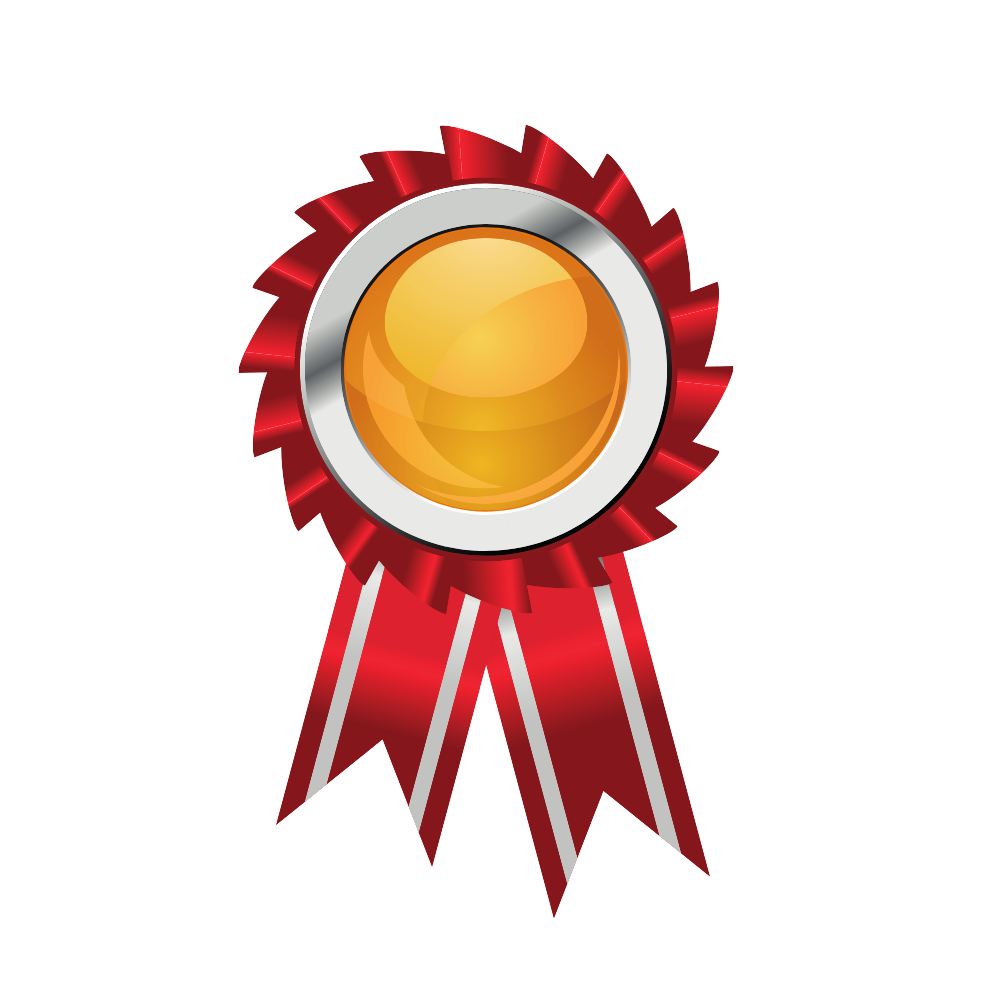 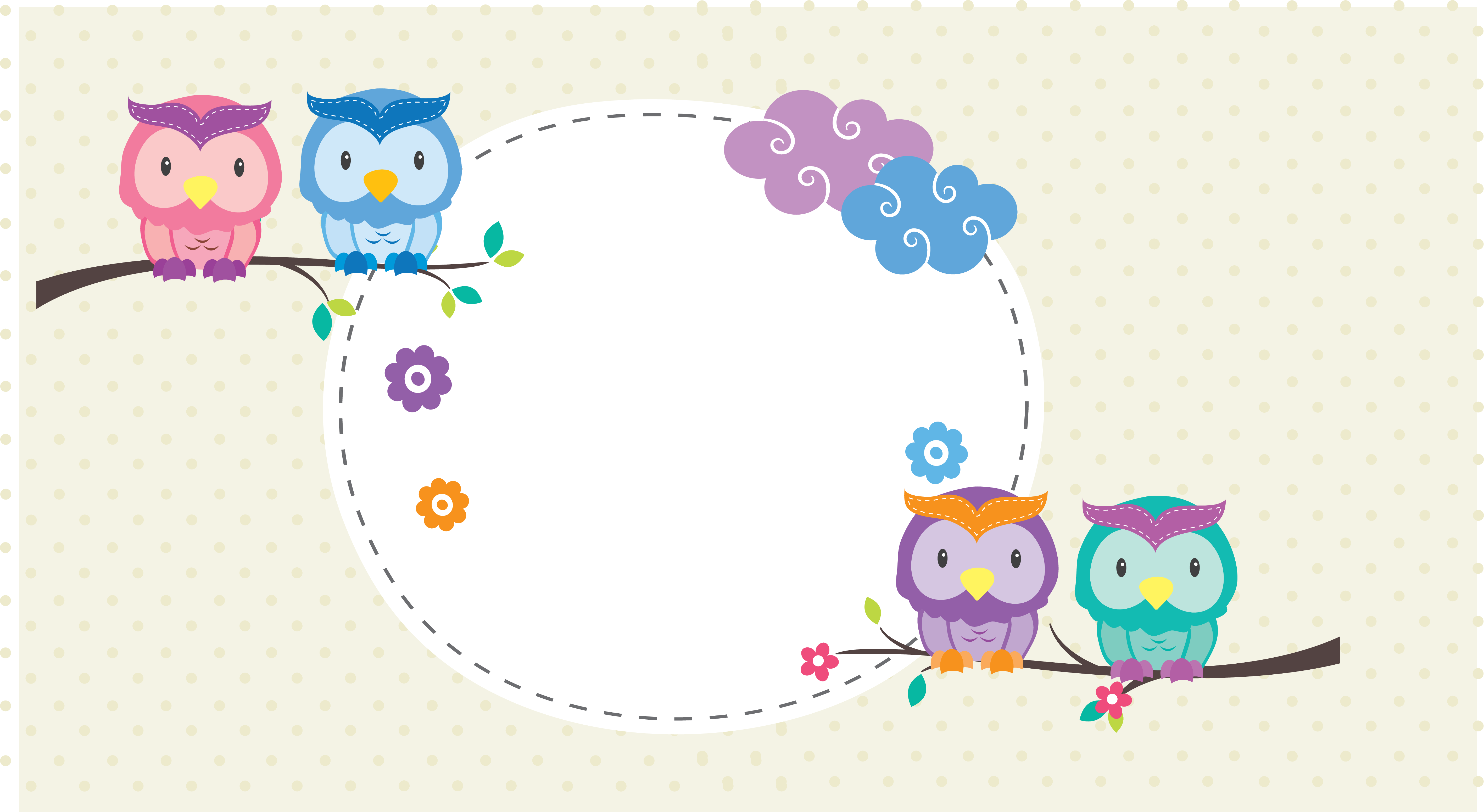 Question 1. How does Tom’s family go to town?
By bus
By car
By train
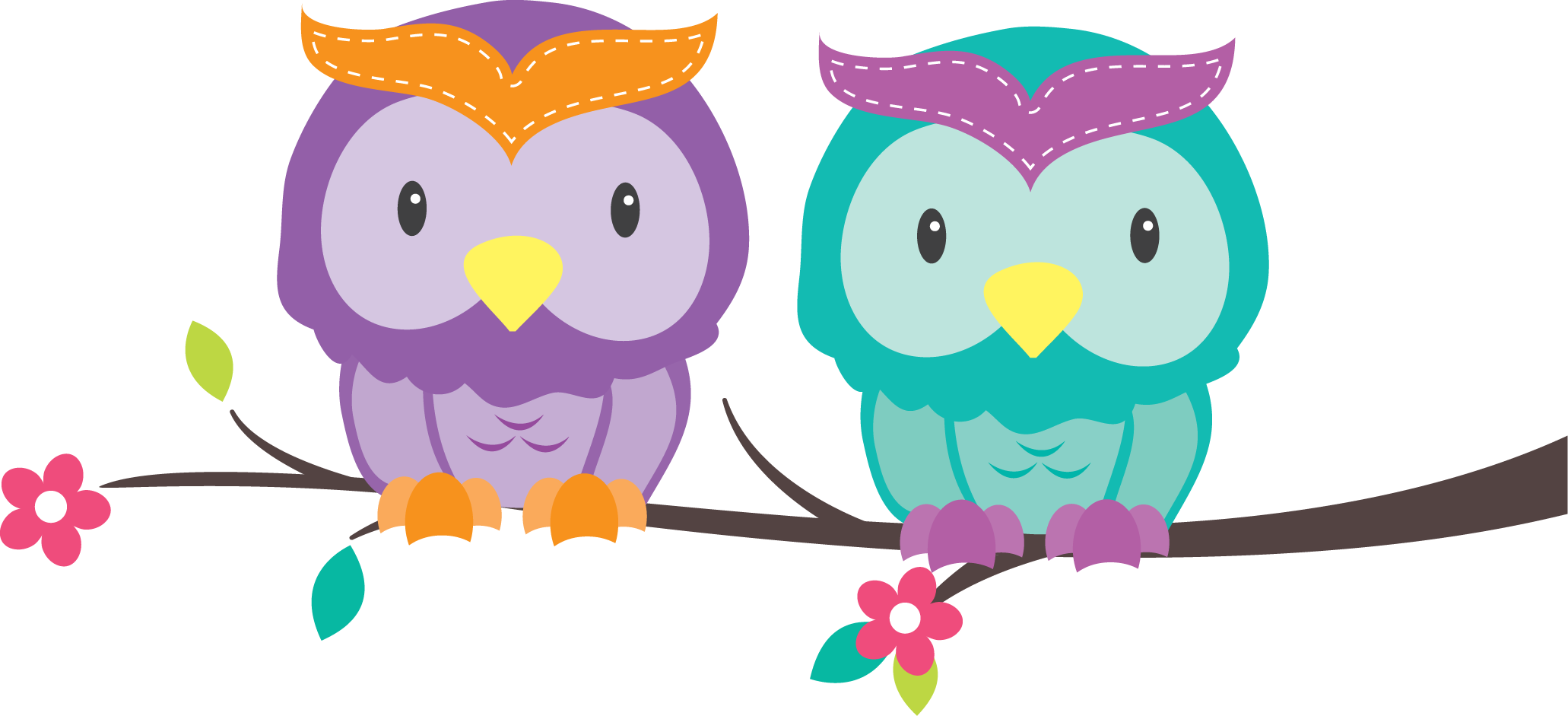 Key b.
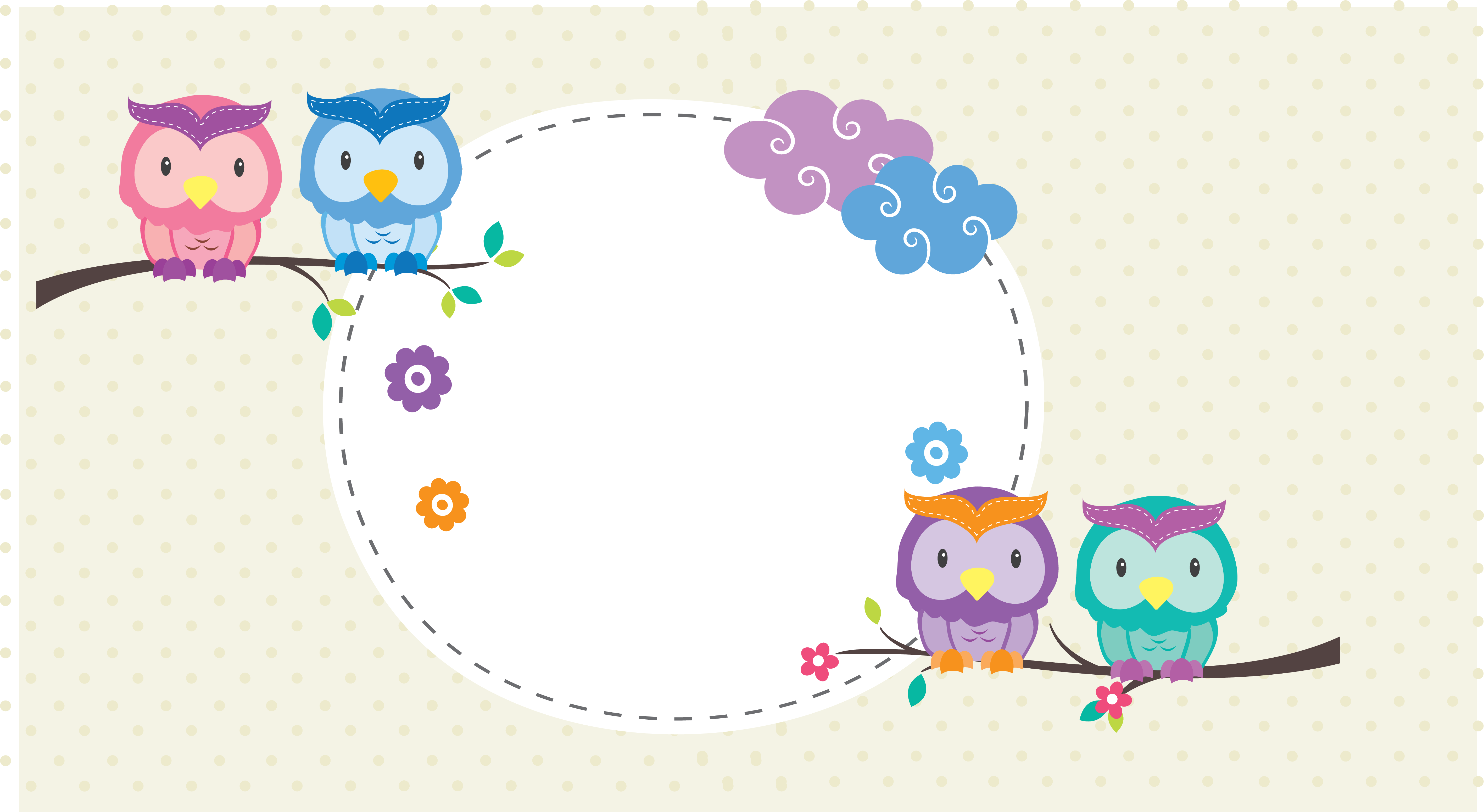 Question 2. How many signs appeared?
5
4
3
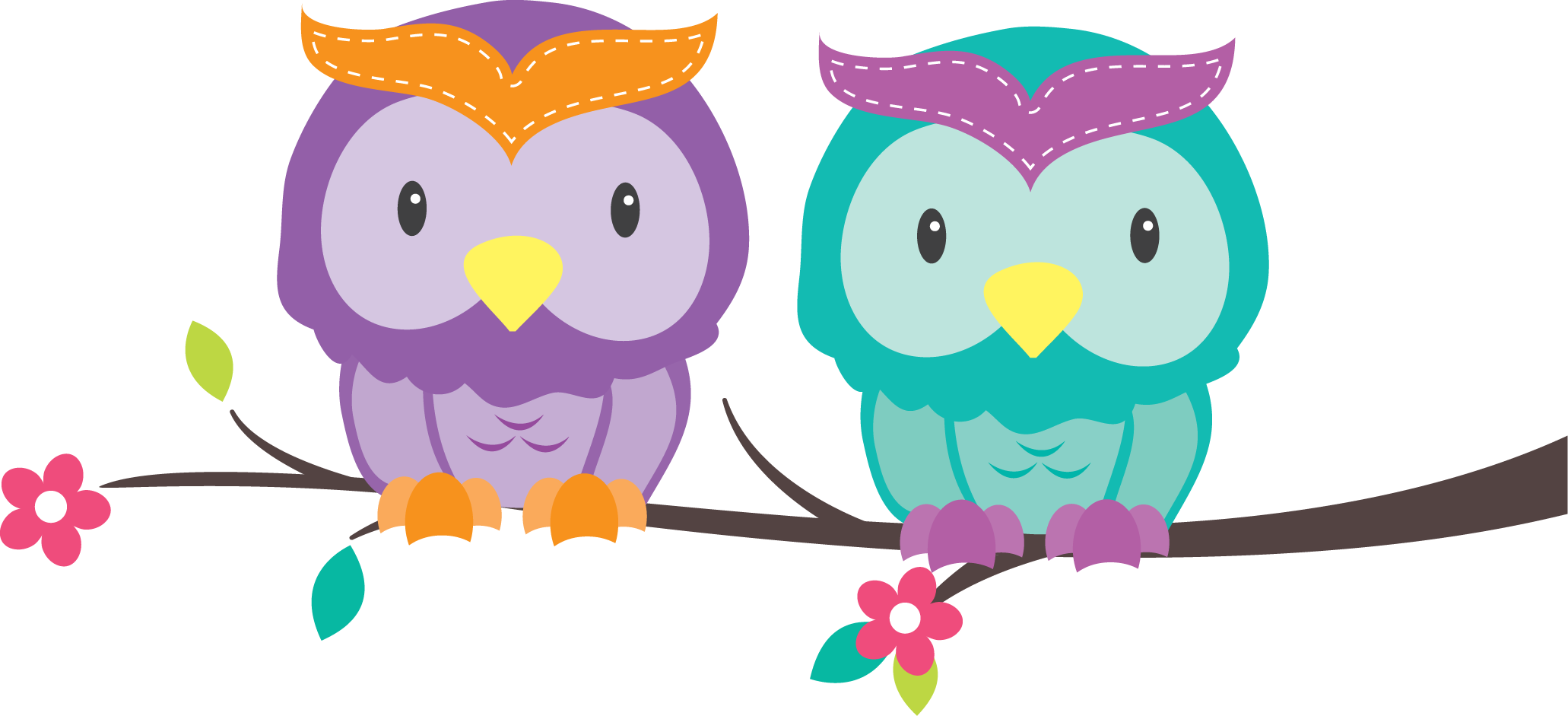 Key b.
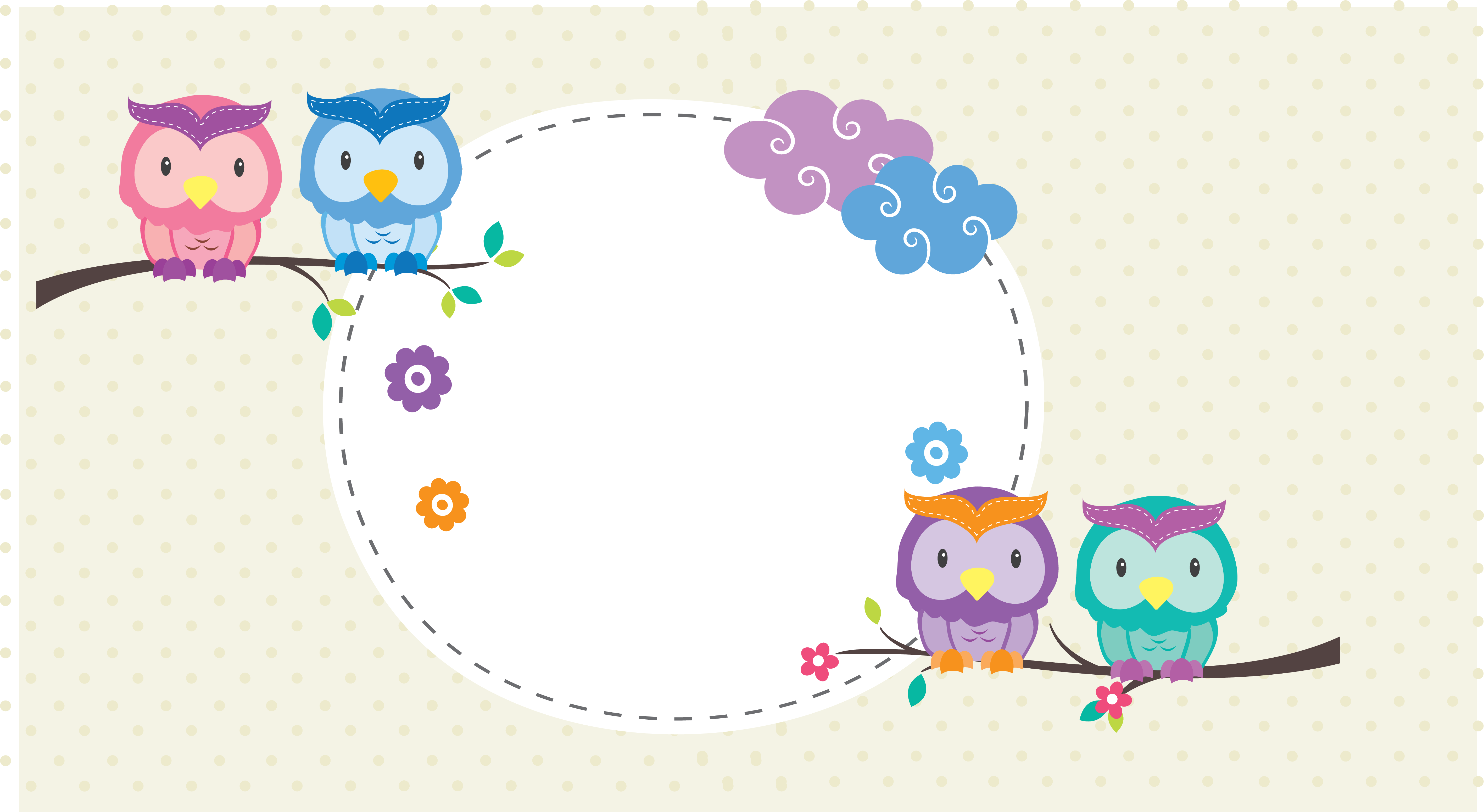 Question 3. Which sign  appeared twice?
Turn left
Stop
No parking
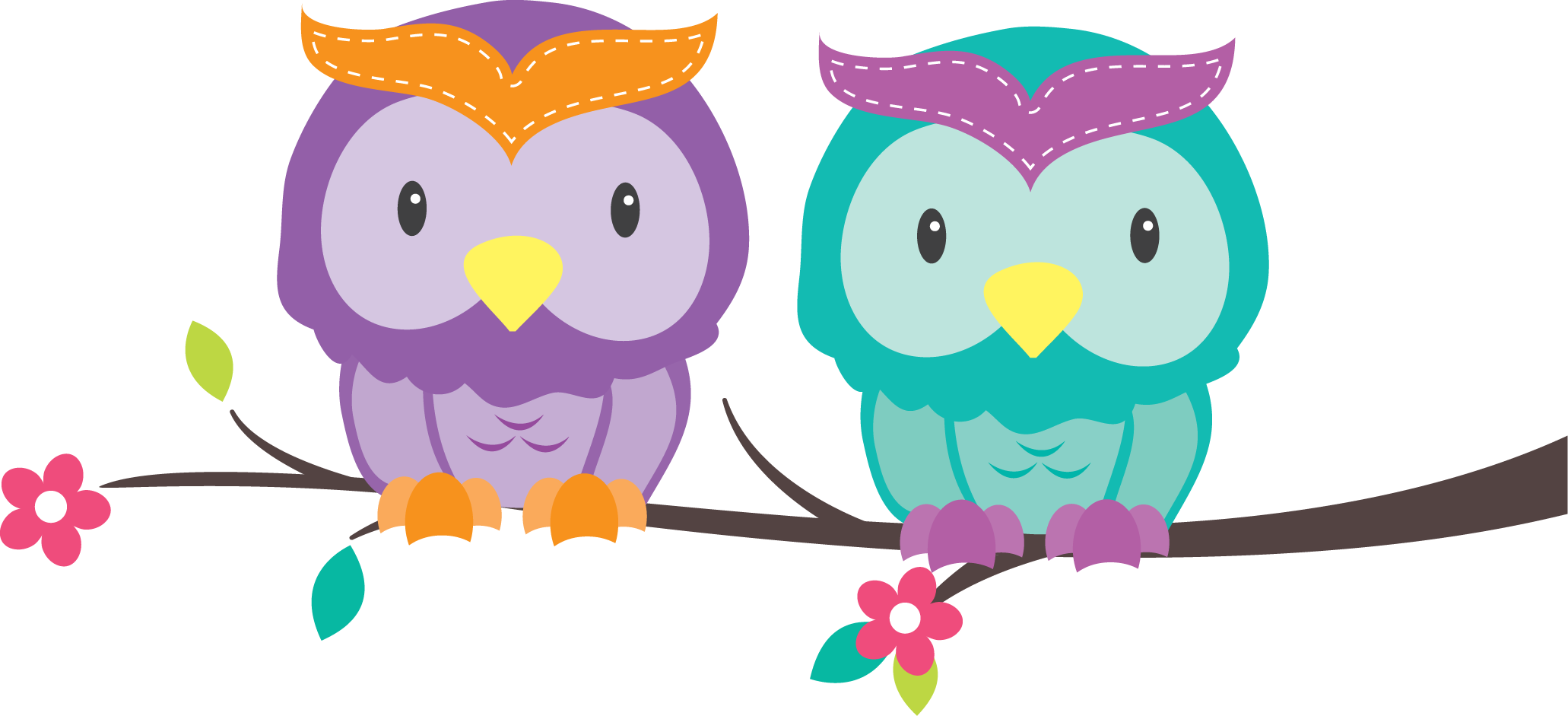 Key no
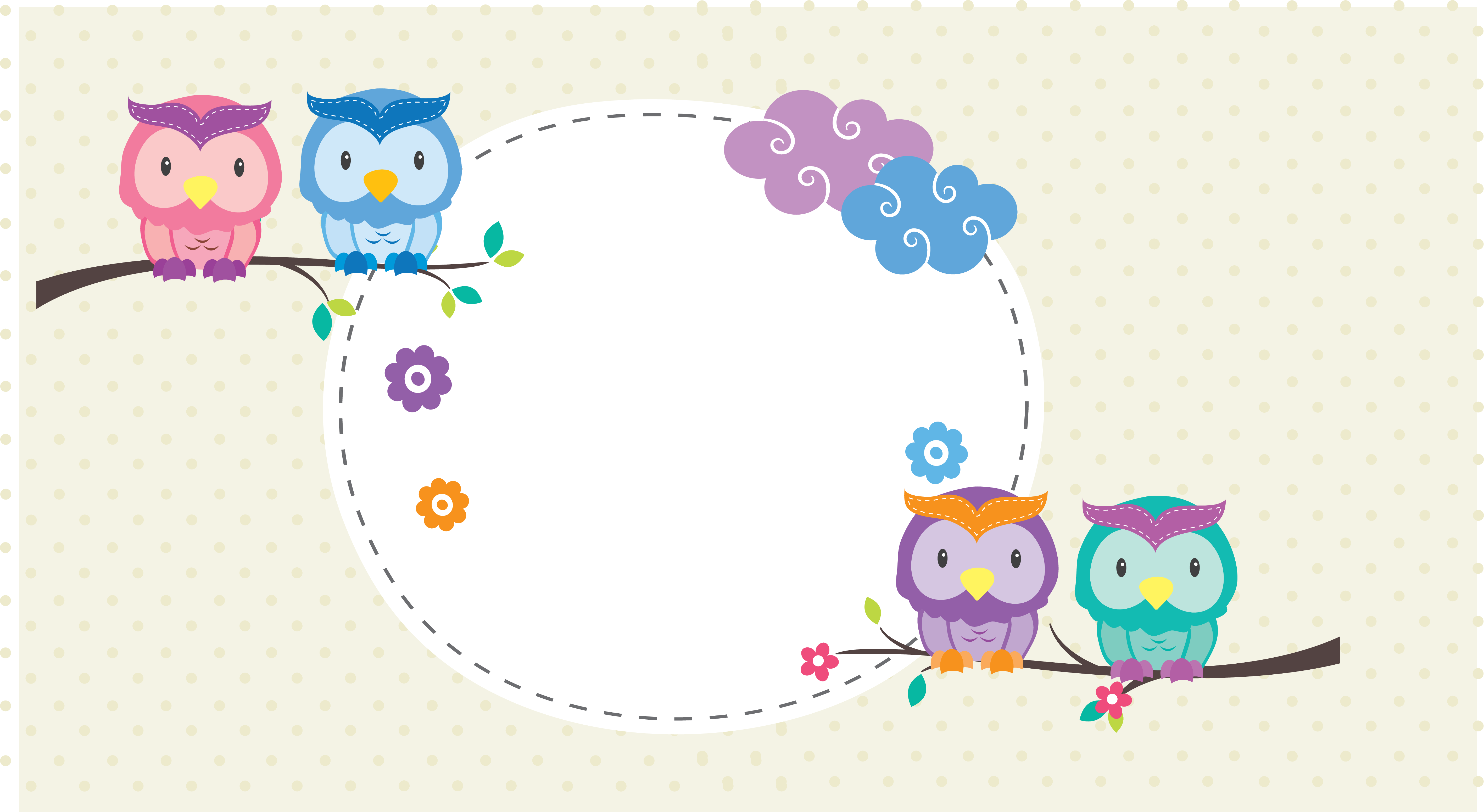 Question 4. What ice cream does Alfie want?
Strawberry
Chocolate
Banana
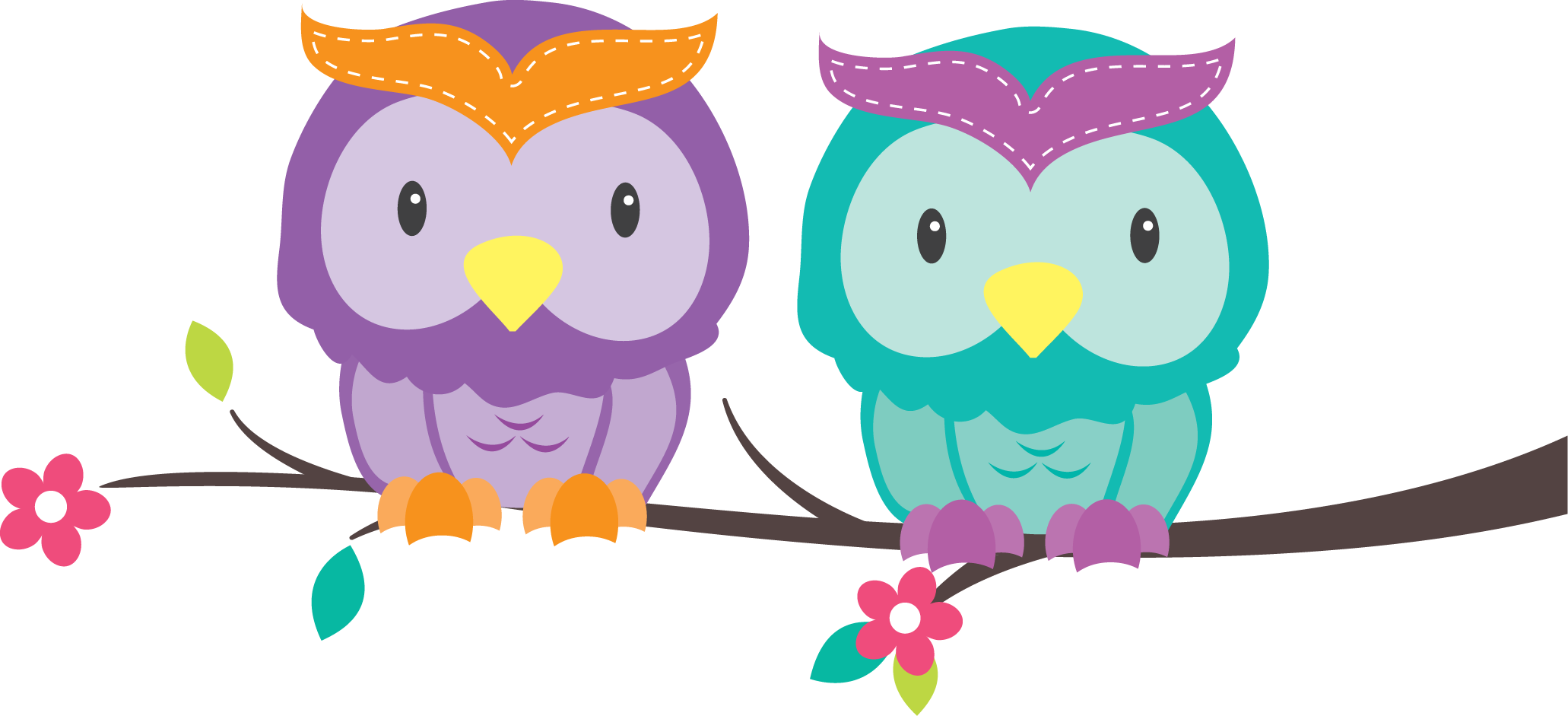 Key b.
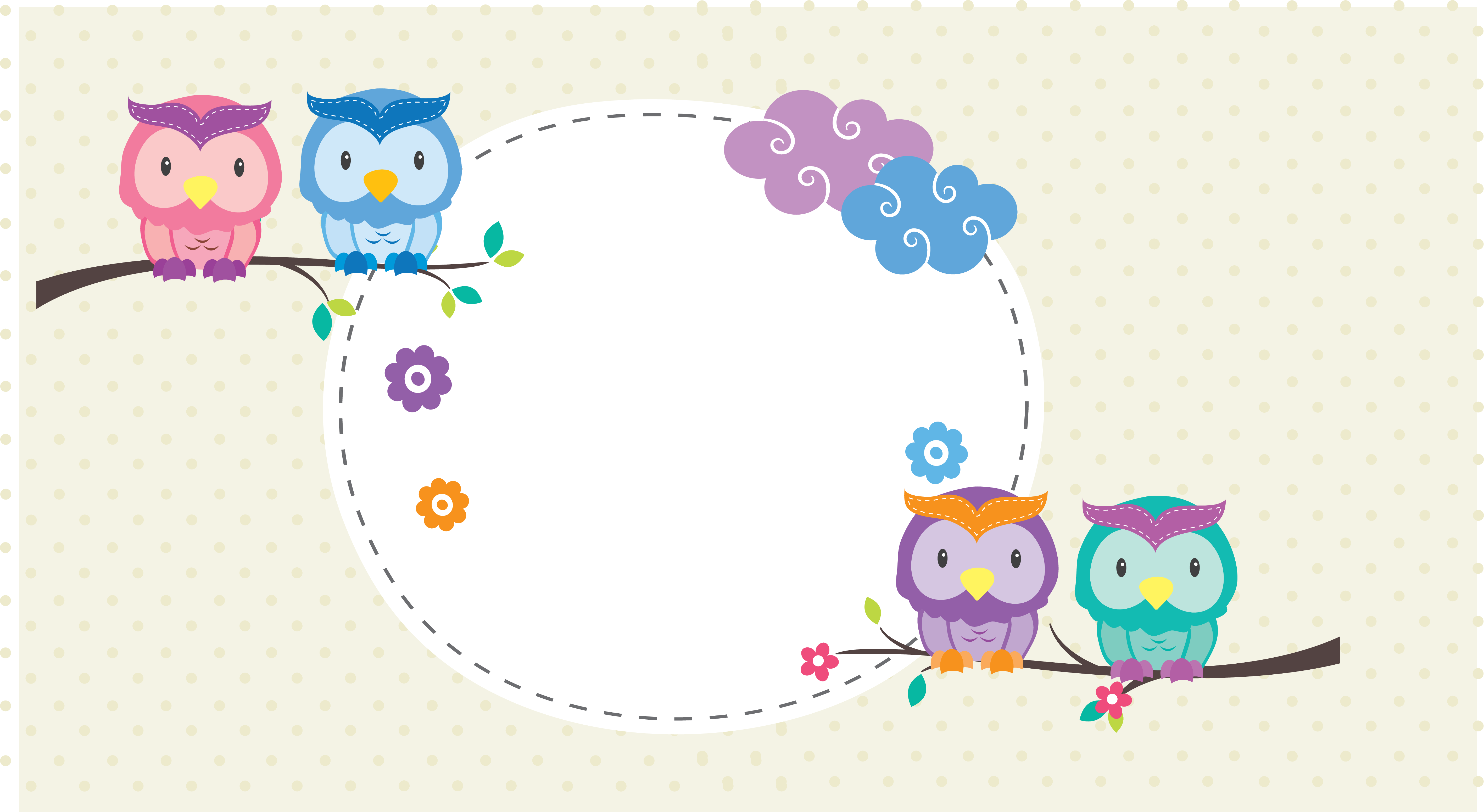 Question 5. What does that sign mean?
No parking
Stop
Turn left
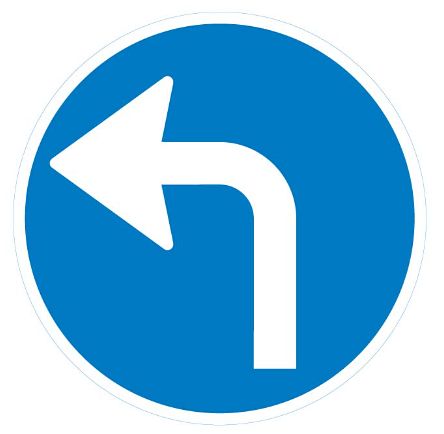 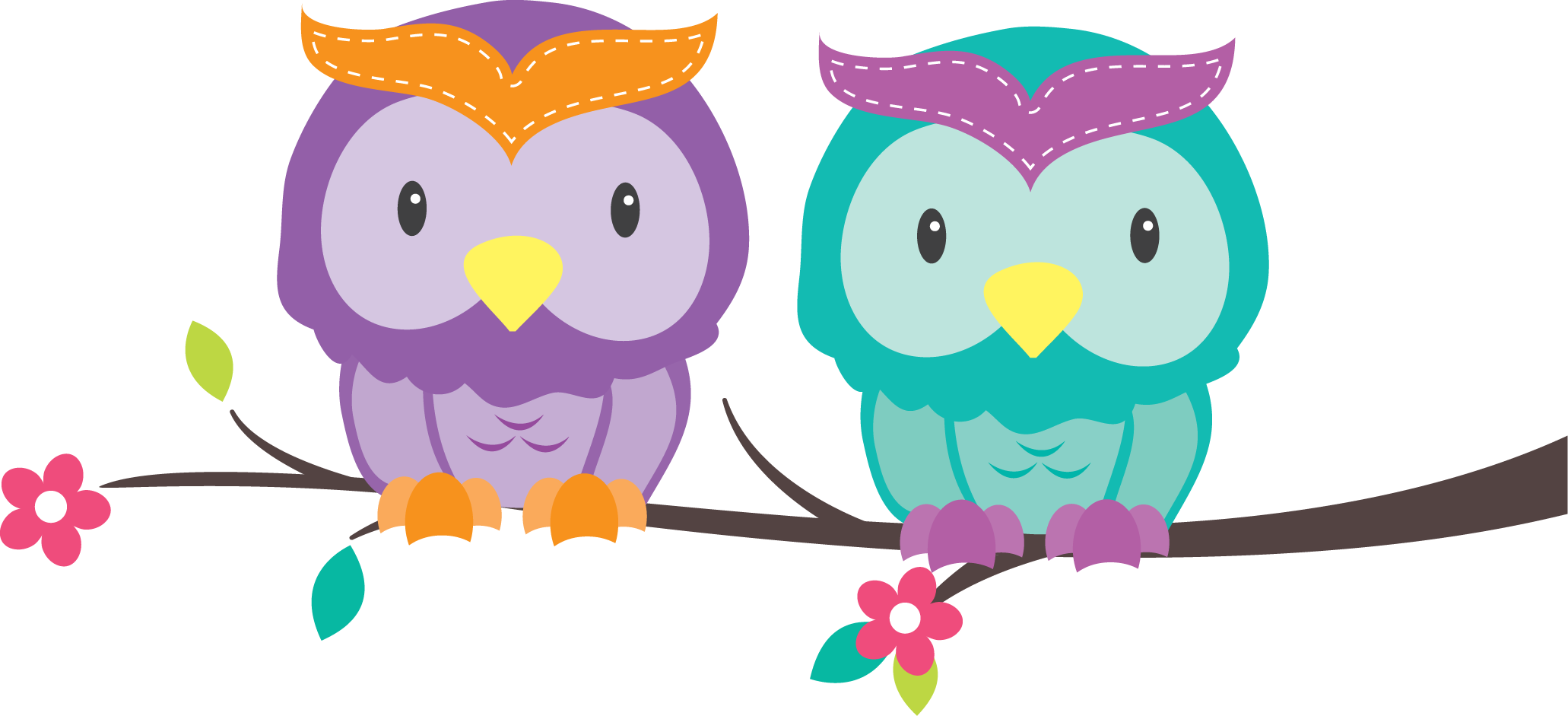 Key c.
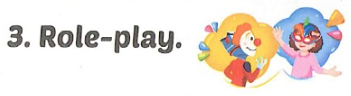 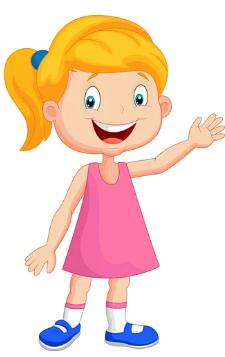 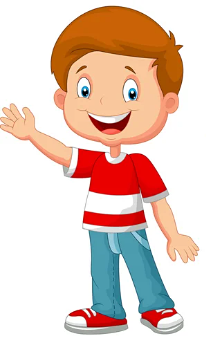 GOOD BYE